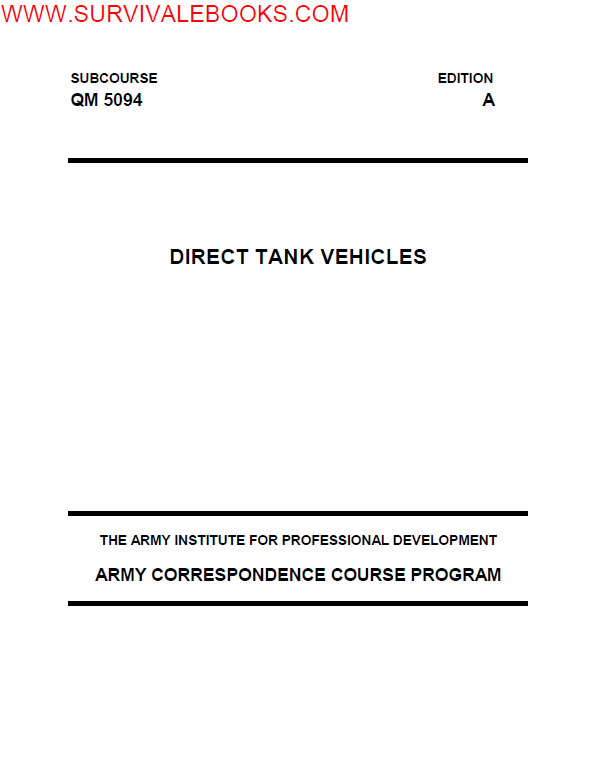 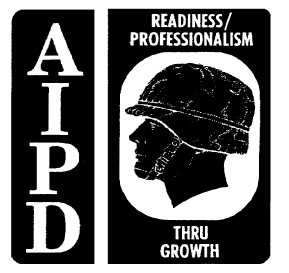 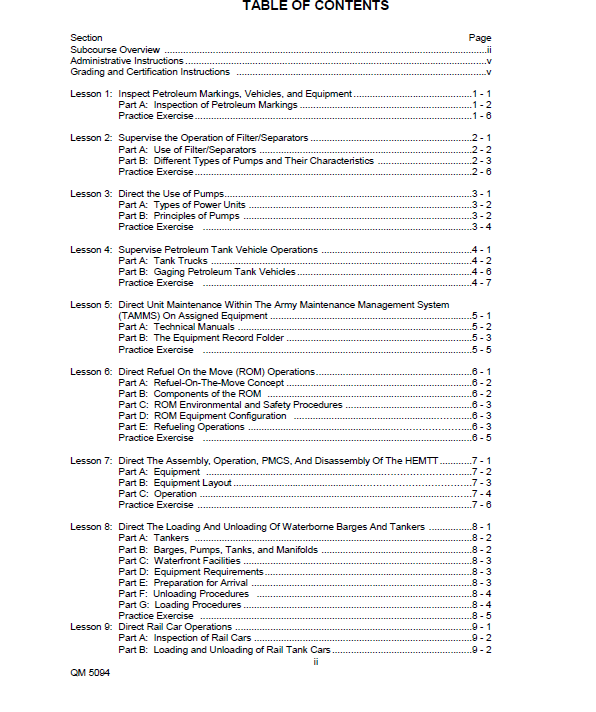 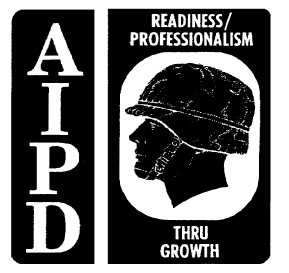 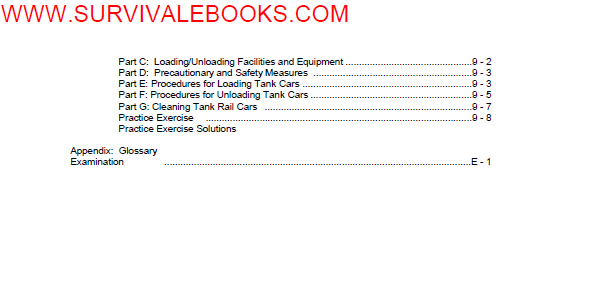 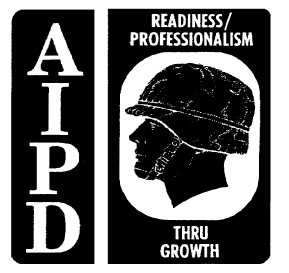 LESSON 1
INSPECT PETROLEUM MARKINGS, VEHICLES, AND EQUIPMENT
Critical Task:
101-519-3313
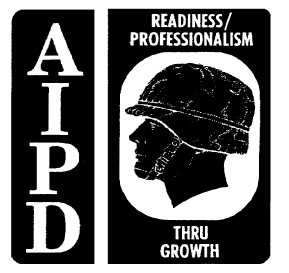 INTRODUCTION
As a petroleum supervisor, you must be able to ensure that vehicles and equipment are properly marked for
both safety reasons and to prevent commingling of products
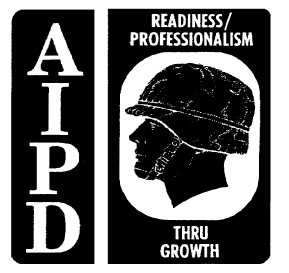 PART A - INSPECTION OF PETROLEUM MARKINGS
Tank vehicles include the M49A2C, M131A5C (Figure 1-1), M967, M969, M970, and M978. The driver’s side
of the tanker is the roadside, and the passenger side of the tanker is the curbside.
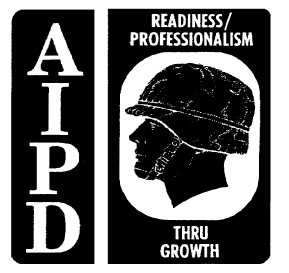 Safety Markings. Vehicles used for the bulk transportation of gasoline, fuel oil, or other flammable liquids
will be marked on both sides and on the rear of the body with the word “FLAMMABLE” in 6-inch block letters,
and directly below where space permits, or on the same line with the words “NO SMOKING WITHIN 50 FEET”
in 3-inch block letters and numerals. On vehicles which are used under tactical conditions, markings will be
lusterless white number 37875. Vehicles which are used on public highways in CONUS, whether military or
commercial design, must comply with Title 49, Code of Federal Regulations, Section 177.823, which requires
the above markings in red lettering on a white background allowing a 1-inch margin all around the lettering.
Lettering will be gloss red number 11105 or 11136, and background will be gloss white number 17875. On
vehicles customarily used on public highways, the markings may be permanently installed by painting or by
use of adhesive-backed decals. Vehicles infrequently used on public highways and camouflaged vehicles will
be marked by the use of removable or reversible signs which are securely fastened while in use. Individual
vehicles and convoy must comply with the above requirements.
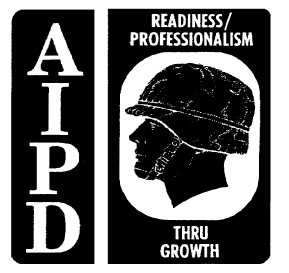 Type of Product Service. Fuel and oil dispensing vehicles and equipment used for servicing aircraft will
be marked with the grade of fuel or oil on each side of the tank. Marking will be lusterless white number 37875
in the following sizes:
 Semitrailer........................6 inches high.
 Trucks..............................4 inches high.
 2-wheel trailers….............3 inches high.
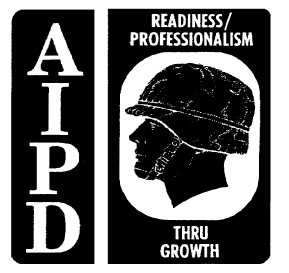 Tanker Vehicles Colors.
 Yellow - warning color.
 Red - fire protection materials and equipment.
 Black or white - identification.
 Gray or black - when using camouflaged
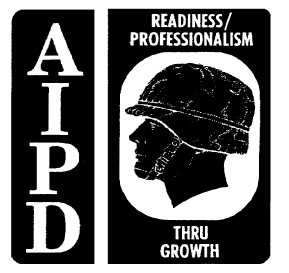 U.S. Army and Registration Numbers.
 Color - black or white.
 Placement - sides and back.
 Sizes - 2” on sides and 3” on back.
According to AR 750-58, there is no further requirement to mark vehicles and equipment with the
identification legend “U.S. Army.” When vehicles and equipment are camouflaged, both the “U.S. Army” and
the registration number will be removed from vehicle/equipment exterior.
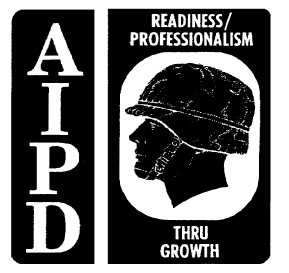 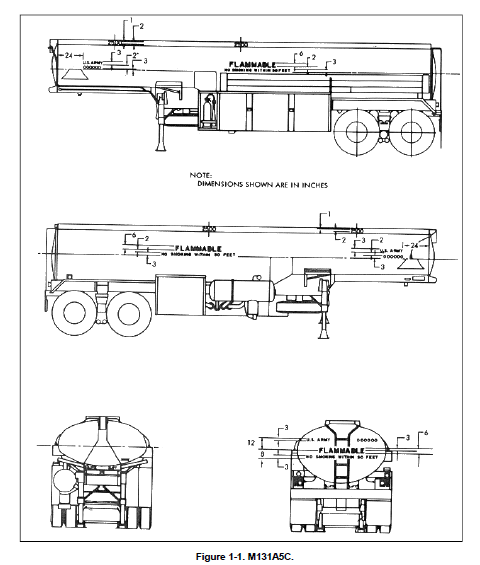 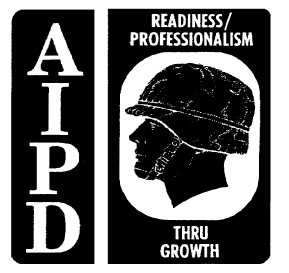 Tank Capacity Tire Pressure, Hearing Protection, Diesel Fuel Only, Lift and
Emergency Valve.
 All sizes are the same (1”).
 All colors are the same (black, gray, or white).
 The emergency valve size is 1” and red in color.
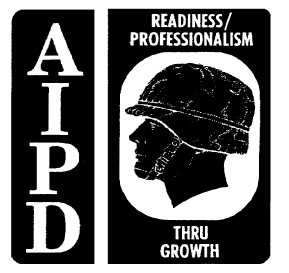 Bulk Systems. The piping systems are any pipeline or part thereof used to convey liquid petroleum
products, including heating fuel and hydrocarbon missile fuels. These may be classified as tank car and tank
truck loading and unloading connections; storage tank valves; pump manifold and valves; cross-country
pipelines and their points of tie-in with pumping stations; oil tankers’ connections and manifolds; and other
similar dispensing outlets. Storage systems include all exposed fixed storage tanks except aircraft and ships.
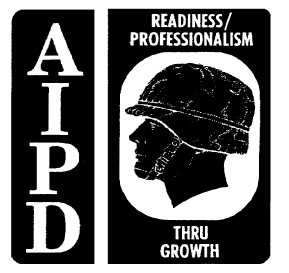 Bulk petroleum products and hydrocarbon missile fuels are classified by groups. This method assigns a
yellow band (or group of yellow bands) to each of eight groups or similar type products in a distinctive and
conspicuous manner as a visual aid and shipment to the written identification. The groups and number of
bands are:
 Aviation gasoline One narrow band
 Automotive gasoline Two narrow bands
 Jet fuels Three narrow bands
 Distillates Four narrow bands
 Heavy fuel (black oils) Five narrow bands
 Lubricating oils Sign (refer to FM 10-67-1 Concepts and Equipment of Petroleum
Operations)
 Thermally stable jet fuels Wide band-narrow band-wide
 Missile fuels One wide/one narrow band
The title shall identify the contents by complete nomenclature, type/grade or product, and military symbol (if
established).
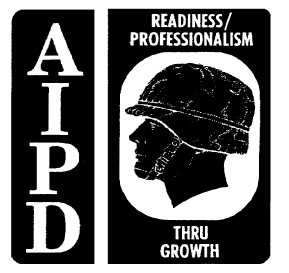 A NATO symbol number indicates that the product is interchangeable or has an intended use with a
particular product produced in one or more of the NATO participating nations. Systems handling products for
which a NATO symbol has been established, and are located in an area subject to servicing ground, sea, or
air equipment of NATO countries will, in addition to the NATO symbol, include the appropriate U.S. military
symbol. Should the product become off-specification in any respect in any excess of the NATO allowable
deterioration limits before use, a line of color contrasting with the NATO symbol and the background color will
be drawn diagonally across and beyond the rectangle enclosing the NATO symbol. The thickness of this line
will be such that it is clearly visible and the NATO symbol is then considered canceled and the product may, if
desired, be considered as an emergency substitute to the original product and will be used only under
technical advice. The line or system will be promptly remarked when the deteriorated product is replaced.
NATO symbols are:
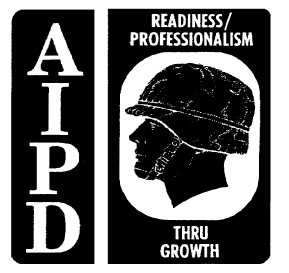 The line or system will be promptly remarked when the deteriorated product is replaced.
NATO symbols are:
 Combat MOGAS F-49
 JP-4 F-40
 JP-5 F-44
 Kerosene F-58
 DF-2 F-54
 JP-8 F-34
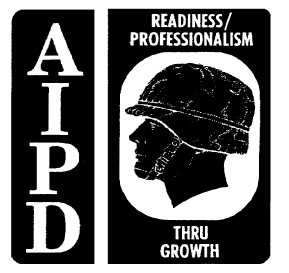 Yellow is assigned as a primary warning for all flammable materials in accordance with the provisions of
the basic code, MIL-STD-101. Black and white are used to mark titles across yellow bands. Markings (which
include titles, bands, and arrows) will be applied by painting and stenciling or, if desired, by means of decals,
elastomeric film, or reflective sheeting. Markings shall be applied at all receiving concessions; at all
dispensing outlets; at all tank fill and discharge lines; at locations where line connections are made to
manifolds; and at any other locations necessary to assure ready identification of the product in the system.
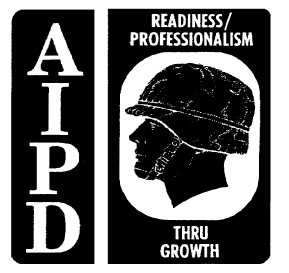 On 5-gallon cans:
 Use 3/4-inch letters.
 Stencil the front of each can with the nomenclature, NATO code number, and fill dates.
On 55-gallon drums:
 Use lettering at least 3/4 of an inch tall.
 Stencil the top of each drum with the nomenclature, NATO code number, weight or volume of contents,
and fill date.
On 500-gallon collapsible drums:
 Stencil both ends of each drum with the nomenclature, weight or volume of contents, and the NATO code
number of the product in the drum.
 Stencil both ends of each drum with the fill date when using drum for temporary storage of fuels.
 Stencil both ends of each drum with the word “flammable.”
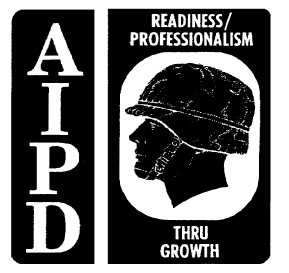 Titles will be applied in such a manner as to be clearly visible from operating positions. The black
background will have a minimum border three-fourths of an inch wider than lettered area. For piping smaller
1-5
QM 5094
than three inches in diameter, metal flags or signs securely fastened to the pipe may be used with the
appropriate title and product group band(s) lettered thereon. For multiproduct lines, a flag or sign identifying
the product currently in transit may be used in lieu of or as a supplement to the yellow band and nomenclature.
An arrow painted in yellow may be used to indicate direction of flow of the product in the line. It will appear
adjacent to the title and band(s). In instances where a piping system or tankage is buried or inaccessible, and
only a valve stem and wheel or gaging hatch are exposed, a metal flag or brass disc will be used as an aid
identifying the product in the facility. The flag post may be permanently fixed to the pipeline or tank or in
concrete adjacent thereto. The brass identification disc will be placed on top of the valve or gaging hatch. In
concrete pits and similar conditions where space will not permit banding and stenciling of the pipe, the vertical
band(s) will be painted on the wall adjacent to the pipe. The title of the product will be stenciled horizontally in
white across the band(s). Where pit covers are installed, markings may be applied to the top of the covers.
Camouflaged Systems.
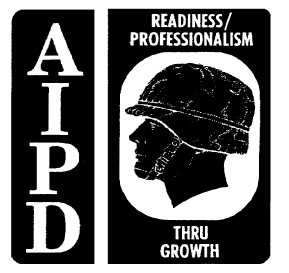  Product title, grade, and NATO symbol stenciled at the same locations as non-camouflaged systems
using gray or black, whichever shows up best against background color.
 Yellow bands and markings which would detract from the camouflage will not be used
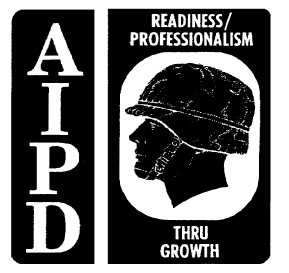 INTRODUCTION
Pumping units and filter/separators are widely used throughout the theater. Pumping units serve as a primary
means for the receipt, storage, and issue of petroleum fuels during bulk and retail Class III operations.
Filter/separators provide an effective means for insuring that fuels are free from contamination. As an NCO
there are several assignments that require knowledge of maintaining this equipment.
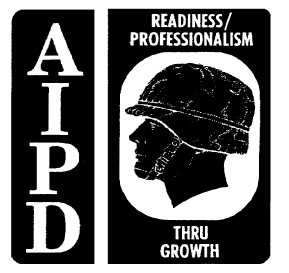 PART A - USE OF FILTER/SEPARATORS
Filter/separators (Figure 2-1, and 2-2) remove solid contaminants and entrained water from liquid fuels.
Filter/separators range in size from 15-GPM to 600-GPM capacity. Organizational maintenance personnel are
responsible (with the help of the equipment operators) for replacing the filter elements in all filter/separators.
The use of standard interchangeable elements and canisters make it simple to replace elements in
filter/separators. They may be used when ground product, such as automotive gasoline and diesel fuel, are
pumped to the user’s vehicles. They must be used on all lines pumping fuel directly to aircraft and to vehicles
that refuel aircraft. In addition, all fuel loaded into aircraft refueling vehicles should be filtered again before it is
pumped to aircraft.
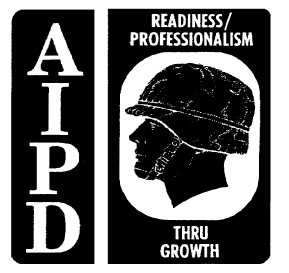 The standard filter element fits inside the canister. It is a perforated tube surrounded by a fiberglass
filtering material, which in turn is wrapped with several layers of different material. The fiberglass material
filters solid particles from fuel. The cotton knit and fiberglass screen and combine fine particles of water in
fuel to form water droplets which settle because they are heavier than fuel. The expected service life of the
standard filter element is 24 months.
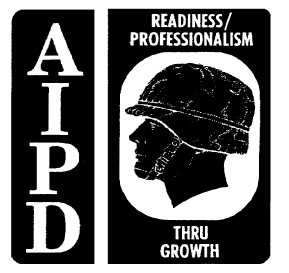 The canister is a cylinder approximately 5 inches in diameter and 23 inches long. It consists of an outer
and inner-tube. The inner tube is made of perforated metal and metal screen. The outer tube is made of
perforated metal lined with a Teflon coated screen.
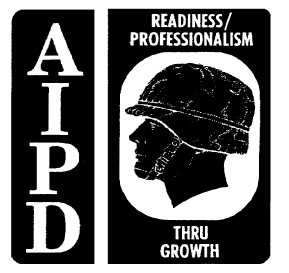 Raw fuel enters the center tube of the filter element through a fitting at the bottom of the canister. Solid
contaminants are removed as the fuel flows outward from the perforated center tube, through the fiberglass
filtering material. As the fuel passes through the outer layers of the element, fine particles of water in the fuel
are coalesced into droplets. The fuel containing the coalesced water passes through the inner tube of the
canister to the space between the inner and outer tubes. The Teflon coated screen of the outer tube throws
off water droplets, and they fall to the bottom chamber of the filter separator. Only clean fuel passes through
the outer canister tube into the filter separator tank. Tank vehicles such as the M131A5C tank semitrailer
have filter/separators that work in three stages. The first stage has 15 filter elements that remove solid
contaminants. The second stage has five canisters to separate water from fuel and let water drain into the
sump. The third stage has 15 go/no go fuses. They shut off the flow of fuel if the other two stages allow water
or contaminants to exceed a safe level. M49AC filter/separators have three filter elements, three separator
canisters, and three go/no go fuses. The go/no go fuses automatically shut off the flow of fuel if the water
and/or contaminants reach a high level.
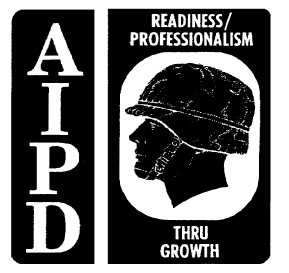 Performing Before Operational Maintenance.
 Make a visual check for leaks and for loose or missing parts in cover assembly and other connections.
 Ensure that all valves operate freely and do not leak. Ensure drain valves are in closed position.
 Ensure the ground wire is connected properly and is not broken.
 Ensure gaskets are in place and not leaking.
 Ensure a fire extinguisher is easily accessible and in working order.
Performing During Operational Maintenance.
 Check the pressure gage reading to ensure pressure reading is below the red band on the gage. If it is in
the yellow band change elements after the operation. (If in the red stop operation).
 Check the water level sight gage and drain the water if necessary.
 Check the filter separator for leaks.
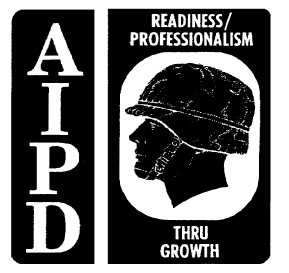 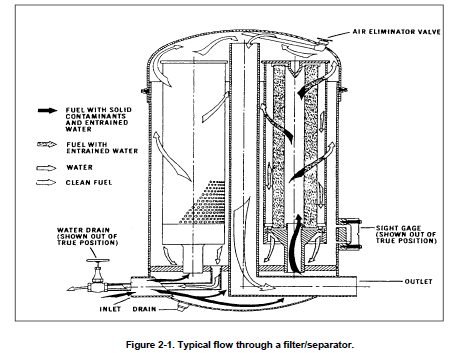 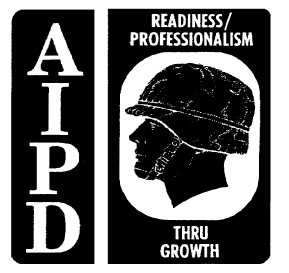 Performing After Operational Maintenance.
 Clean and store the equipment.
 Ensure all dust caps and plugs are installed after the operation.
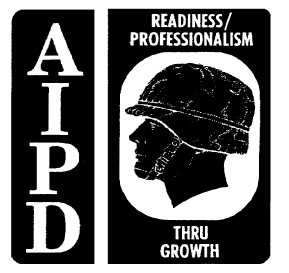 Different Sizes of Filter Separators.
 15 GPM liquid fuel filter separator is a vertical, portable unit consisting of an aluminum tank mounted on
an aluminum skid. This tank has fuel inlet and outlet valves, a water drain valve, and a water level sight
gage. The pressure vent valve’s working pressure is 25 psi. The 15 GPM filter separator is used with the
15 GPM hand operated dispensing pump.
 50 GPM filter separator consists of an aluminum tank with removable cover, inlet pipe with dust plug,
outlet pipe with dust cap, water drain valve, an air vent valve, a pressure differential indicator, eight glass,
four elements and a canister. A reading in the green (0-20 psi) means the elements are clean. A reading
in the yellow (20-35 psi) means the elements must be changed at the end of the day’s operations. A
reading in the red (35 psi and up) means the elements must be changed at once. The maximum working
pressure is 75 psi. It is used in refueling systems and for servicing ground vehicles.
 100 GPM filter separator, aluminum pressure tank with removable head. The tank is welded in a tubular
aluminum frame. The maximum working pressure is 75 psi.
 The 350 GPM filter separator is used in the 150 psi airfield refueling systems, motor fuel servicing
equipment and military hoseline systems, and as a component of the FSSP.
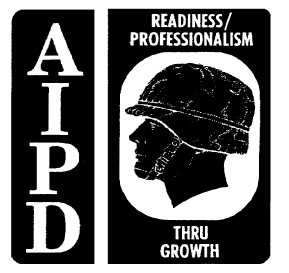 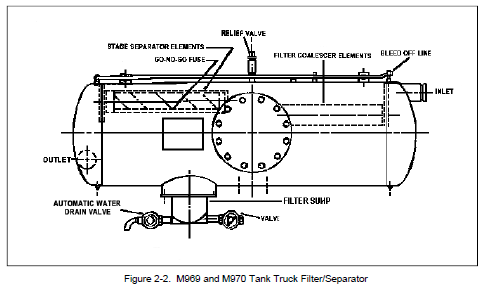 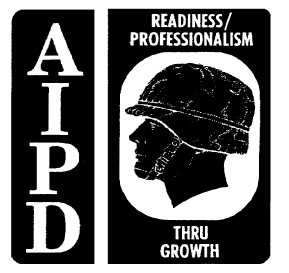 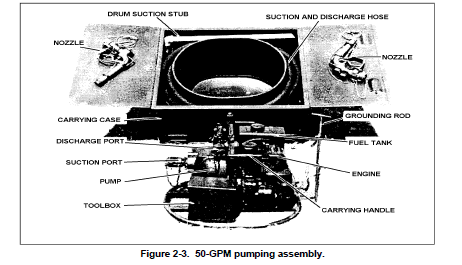 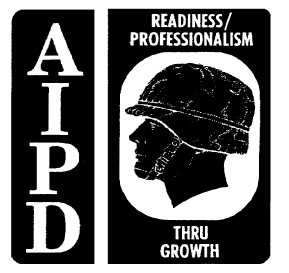 PART B - DIFFERENT TYPES OF PUMPS AND THEIR CHARACTERISTICS
The 50 GPM pumping assembly (Figure 2-3) consists of a pump and engine assembly mounted on an oval
aluminum base. A one cylinder four-cycle air cooled gasoline engine is used to power the pump. The pump is
a self-priming, centrifugal pump. The pump suction and discharge port have 1 1/2-inch cam locking coupling
adapters with dust caps.
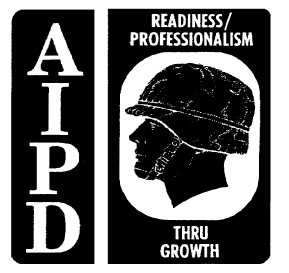 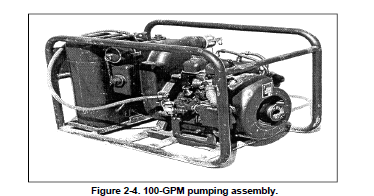 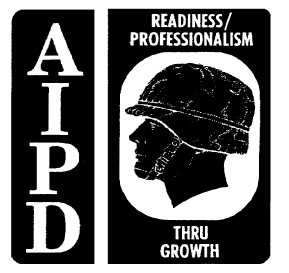 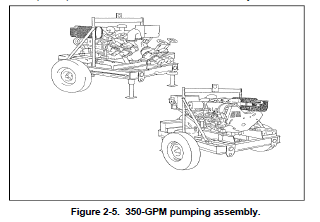 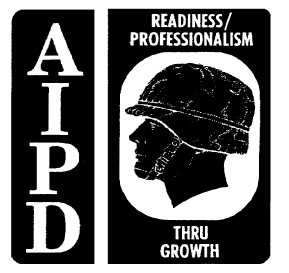 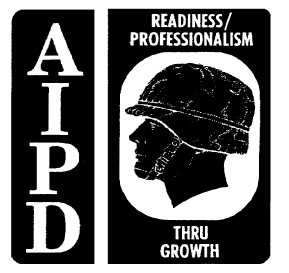 The 100 GPM pumping assembly (Figure 2-4) is used as a component of the FARE system. An air
cooled, one cylinder, gasoline driven, four cycle engine is used to power the pump. It develops 2 1/2
2-5
QM 5094
horsepower at 3,500 RPM. The 100 GPM pumping assembly is used to transfer fuel from storage tanks, tank
cars, and tank vehicles to smaller capacity containers
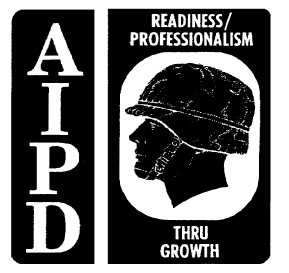 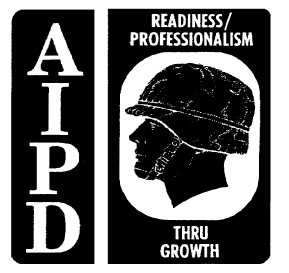 The 350 GPM pumping assembly (Figure 2-5) is used mainly with the fuel system supply point (FSSP).
Towing speeds.
 Hard surface 20 MPH
 Gravel road 10 MPH
 Rough cross country 8 MPH
Gasoline Models (350 GPM)
 Barnes Model, Idle speed 700-800 RPMs. The normal operational speed 3200-3600 RPMs.
 Gormann Rupp Model, Idle speed 1000 RPMs. The normal operational speed 220-2350 .
Diesel Models. The 350 GPM pumping assembly is designed specifically to transfer gasoline, jet fuels, light
liquid petroleum fuels and water. It consists of an air cooled, three cylinder diesel engine and a self priming
centrifugal pump mounted on a two wheel frame assembly .
 Model 1322021070 (97403). This model is used to transfer fuel only and does not have a regulator. It is
manually controlled and has a recommend warm up and cool down time of 2 minutes.
 Model 13226E2289 (97403). This model is used to transfer fuel only and has a regulator that provides
manual and automatic modes of operation.
 Model 13225E9200 (97403). This model is used to transfer water only and does not have a regulator.
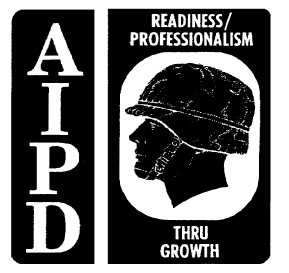 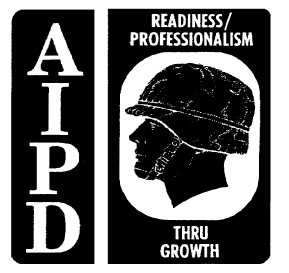 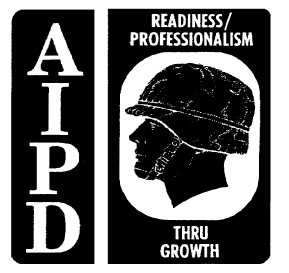 INTRODUCTION
As a petroleum supervisor, you must understand the basic workings of the types of power units used in
petroleum operations. You must also understand the operating characteristics of pumps in order to properly
supervise you subordinates.
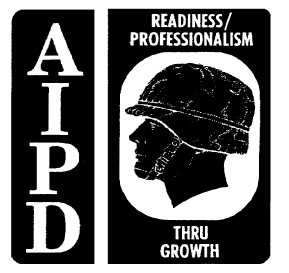 PART A - TYPES OF POWER UNITS
There are two types of internal combustion engines: reciprocating and turbine. The reciprocating spark
ignition engine is of the gasoline burning type. The fuel is ignited by a spark plug when the piston is at the top
of the cylinder. There are two classifications of reciprocating engines: four cycle and two cycle, The four
cycle produces more power than the two cycle engine, but it is a much heavier engine than the two cycle.
Gasoline engines used in the military are generally used with small equipment such as 100 GPM pumps (four
cycle), chain saws, and outboard motors (two cycle).
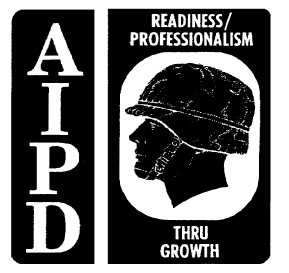 The compression ignition engine functions the same as the spark ignition except it does not have spark
plugs. Heat of compression is the source of ignition. For this reason, the engine is of much heavier
construction. As the piston moves in the upward stroke, the air is compressed and heated to approximately
900 to 1000 degrees Fahrenheit. At this point fuel is forced into the chamber by means of an injector and
combustion takes place. The compression ignition engine will produce more horsepower and because of fuel
injection is much more efficient than the spark ignition engine. The cost is much more than the gasoline
engine, but there is less maintenance required. Diesel engines are very well suited for large pumps and
stationary applications where low speeds and high horsepower are required. Because diesel engines use
heat compression for ignition, they need assistance in order to start in cold weather. This is accomplished by
glow plugs or ether injection.
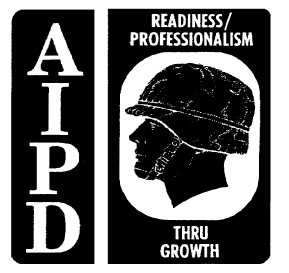 Turbine engines work on the principal of heat of compression, but do not use pistons to create hot air.
The air is compressed by the use of compressors and is directed to a combustion chamber where fuel is
injected and combustion takes place. The basic design is very simple and there are less moving parts than
reciprocating engines. The following are characteristics of turbine engines:
 Lightweight.
 Produce more horsepower per size.
 Require less maintenance.
 Initial cost is very high.
 Sensitive to dust and dirt.
Electric motors are used in fixed facilities because of their lower maintenance and operating cost. Electric
motors operate in a magnetic field. When energy is applied, the magnetic field is established and creates a
push-pull action which causes the armature to turn.
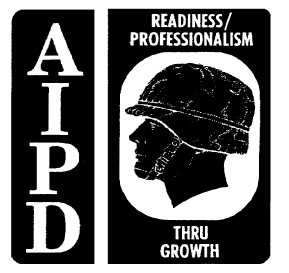 PART B - PRINCIPLES OF PUMPS
There are three basic types of pumps used by the Army. These are: reciprocating, rotary, and centrifugal.
Reciprocating pumps displace liquid by a reciprocating or back and forth motion. The most common
application is a piston or plunger moving back and forth in a cylinder. As the piston moves backward, a
suction is created and the liquid is drawn into the cylinder. As the piston moves forward the liquid is expelled.
When only one piston is used, it is classified as a simplex pump. When two pistons are used, it is known as a
duplex pump, this will move fluid in both directions. Because of their action, they are classified as positive
displacement pumps. These pumps create special problems.
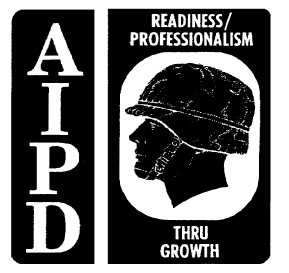 These pumps create special problems.
 They must be equipped with surge tanks or pressure relief valves.
 They create pulsations on a pipeline.
 They require a higher degree of maintenance than other types of pumping units (i.e., packing around the
piston, cooling the unit).
The pump you will see the Army use is the ROWPU, because of the high pressure required to pump the water
through the system. Advantages of the reciprocating pumps are:
 Self priming.
 High suction pressure, high discharge pressure.
Disadvantages of the reciprocating pumps are:
 Must have relief valve and surge tank.
 Pulsating effect on pipelines.
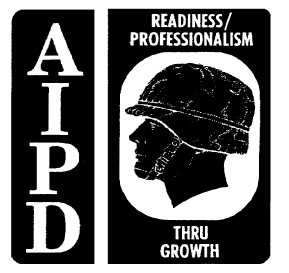 Rotary pumps are positive displacement pumps in which the main pumping action is caused by rotating
gears. As the gears rotate, the fluid is trapped between their teeth and is carried around to the discharge
outlet. There are a variety of rotary pumps. In petroleum handling operations, their principal application is in
low pressure, low capacity operations. The advantage of rotary pumps is their ability to pull fluid into the
housing without the aid of a priming tank or vacuum pump (self-priming). They also have constant discharge
characteristics. The only petroleum vehicle that presently uses rotary motion is the M49A2C.
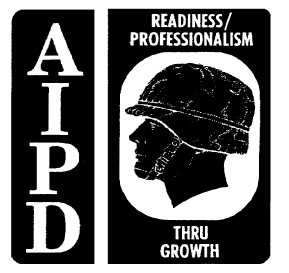 Centrifugal pumps employ centrifugal force as the principle of operation. Simply put, the action of this
pump is an impeller rotating in a volute casing. Fluid forced into the eye of the impeller is picked up by the
vanes and discharged into the casing by centrifugal force. Because of their simplicity and low cost and ability
to operate under a wide variety of conditions, centrifugal pumps are one of the most popular types.
Centrifugal pumps that are in use in the petroleum pipeline and TPT operations include:
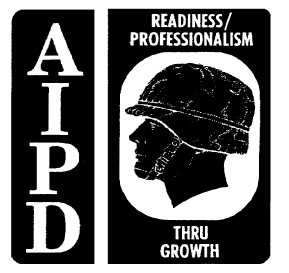  The 600-GPM hose line pump which is a 6-inch, single stage, self-priming pump, diesel-engine-driven,
wheel-mounted, air-cooled, centrifugal pump.
 The 1,250-GPM flood and transfer pump is a 6-inch, single-stage, skid-mounted, diesel-engine-driven,
self-priming centrifugal pump.
 The 800-GPM mainline pump is a skid-mounted, diesel-engine-driven, three stage centrifugal pump.
Centrifugal pumps can be classified or described by:
 Size of the suction and discharge ports.
 Number of impellers or stages.
 Whether they are self priming or must be force fed.
 Six inch, single stage, self priming pump.
Centrifugal pumps are used to transfer fuel from storage tanks to truck loading racks, from one tank to
another, and to feed pump stations on the main pipeline.
 Six inch, two stages: Used on six, eight, and ten inch pipelines as booster pumps. May be used in
parallel at ocean terminals to off load tankers.
 Four inch, four stage: Used on four and six inch pipelines as booster pumps.
 Six inch, three stage, diesel engine driven: Used on six, eight, and ten inch pipelines as booster pumps.
This pump will replace the four-inch, four stage and the six inch, two stage pump in the Army system.
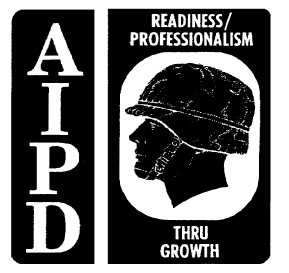 INTRODUCTION
The use of the tank vehicles in the Army is increasing because of the need for larger volumes of bulk fuels
and rapid, uninterrupted distribution requirements for refueling military aircraft and vehicles.
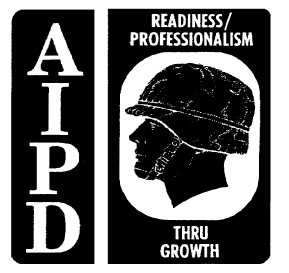 PART A - TANK TRUCKS
The Army utilizes several different tank vehicles for use in refueling operations. Below is a description of
these vehicles and their typical uses.
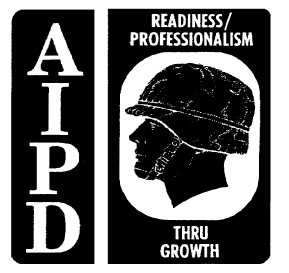 M49A2C Tank Truck. The M49A2C tank truck is mounted on a modified M45A2 chassis (2 1/2 ton).
The truck has a multi-fuel engine with single front and rear dual tires. It is about 23 feet long, 8 feet wide and
7 2/3 feet high. TM 9-2320-209-10 (Operator's Manual for Truck, 2 1/2 ton 6x6 Gasoline Engine Models)
gives details on this truck. The tank body is a stainless steel 1,200-gallon tank shell divided into two 600-
gallon compartments. Each compartment has a manhole cover. One each five-pound carbon dioxide fire
extinguisher is mounted on the left and right front of the vehicle. The rear equipment cabinet consists of a
manifold, pump, filter/separator, discharge valve control and meter, water separator chamber, gage stick,
grounding assembly, pump delivery line valve, gravity delivery line valve, filter/separator drain valve, and
pressure gage. The pressure differential gage measures the effectiveness of the filter/separator. When the
pressure differential between the inlet and outlet pressure is more than 20 psi, change the filter elements and
the go/no go fuses. If pressure differential between the inlet and internal is 15 psi, replace filter elements only.
Change only the go/no go fuses when the pressure differential reading is 15 psi between the internal and the
outlet. A power take off shifting lever is located in the cab to the left side of driver seat. It operates the pump.
The lever is moved backward to ENGAGE the pump. To DISENGAGE the pump, pull lever forward. The
M49A2C is used for top and bottom loading, defueling aircraft, and pressure discharging.
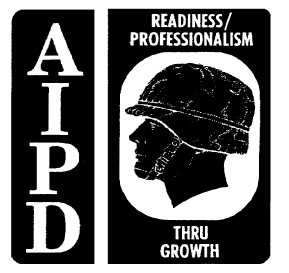 M131A5C 5,000-Gallon Semitrailer. The M131A5C 5,000-gallon semitrailer (Figure 4-1) is the most
commonly used fuel servicing tank semitrailer in the Army. It has 5,000-gallon capacity and weighs 12 tons.
The entire vehicle is about 31 feet long, 8 feet wide, and 9 feet high. It is towed by a 5 ton, 6x6 tractor truck or
like vehicle that has a fifth wheel. The semitrailer is used to carry and transfer fuel, service containers, and
refuel ground vehicles. The semitrailer can travel cross-country at a reduced payload of 3,300 gallons (1,650
gallons in each tank compartment). It can fill or empty 3,000-, 10,000- or 50,000-gallon collapsible tanks. The
vehicle can transfer product to or receive it from the fuel system supply point (FSSP). The stainless steel tank
body is divided into two 2,500-gallon compartments, has a 20-inch manhole and filler cover assembly, with a
vent valve and locking device, a discharge valve with screw assembly, and a drain pipe. A full marker gage
that indicates when the tank is full is welded to each manhole cover. There is a walkway on top of the tank
body with a slip-resistant steel grating. A ladder at the rear of the vehicle gives access to the manhole covers.
The two compartments are connected by piping to the vehicle’s fuel delivery system. There is one equipment
cabinet and a filter/separator on the curbside of the vehicle. The curbside equipment cabinet houses an
auxiliary engine, pump, and battery. There are three hose tubes and one equipment cabinet on the roadside
of the vehicle. The roadside equipment cabinet houses a meter, a 1 1/2-inch (0-55 GPM) dispensing
assembly, 2 1/2-inch (225 GPM) dispensing assembly, filter/separator pressure gages, engine controls, fixed
fire extinguisher system, portable fire extinguisher, and fuel handling controls. The three hose tubes are
located directly above the roadside equipment cabinet. They hold three sections of suction hose and a gage
stick. There is a door on both ends of the hose tubes. The auxiliary engine and pump assembly have a 2-
cylinder, 4-cycle, air-cooled gasoline engine, a self-priming centrifugal pump and a 24-volt battery. The choke
is on the left side of the engine. The engine controls are on the instrument panel located in the roadside
equipment cabinet. These controls consist of a power panel switch, starter button, ignition switch, oil
pressure, and voltage gage. The pump is connected to the auxiliary engine by bearing mounted shaft. A
firewall separates the two items. The entire pumping system has a total capacity of 225 GPM. The
filter/separator has three filtering stages. In the first stage 15 filter elements remove solid contaminants and
coalesce any water in the fuel. In the second stage, five canisters separate the water from the fuel and let it
drain into the filter/separator sump. Finally, there are 15 go/no go fuses as safety devices to shut off the flow
of fuel if the other two stages allow water or solid contaminants to exceed a safe level. There are three of
these fuses in each of the second-stage canisters. Other parts of the filter include an automatic dump valve, a
manual drain valve, an emergency shutoff control, and three pressure gages. Any water collected in the
filter/separator is removed by the automatic dump valve. This valve is operated by a float that rises in water
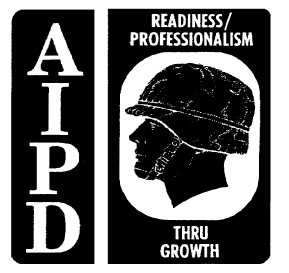 and sinks in fuel. Drain water from the unit by opening the manual drain valve located at the bottom of the
sump. Keep the valve open as long as water is running out. When fuel appears close the value. While
product is flowing through the separator, check the pressure differential. A 300 GPM positive displacement
meter is located on the right side of the roadside equipment cabinet. The meter counter registers up to 9,999
gallons. A knob on the side of the meter is used to reset the counter. Turn the knob clockwise until the
counter is back to zero. The meter also has a totalizer which keeps a record of all issues. There are three
dispensing assemblies on the M131A5C tank semitrailer. One assembly is made up of three 15-foot sections
of 3-inch suction hose. These sections are stored in tubes located on the roadside of the vehicle. The other
two assemblies are housed in the roadside equipment cabinet. The one on the left side of the cabinet is a 0-
55 GPM dispensing assembly. It has a 50-foot section of 1 1/2-inch discharge hose, a hose reel, and a 1 1/2-
inch nozzle with a bonding clip and a plug. The assembly on the right side of the cabinet is a 225 GPM
dispensing assembly. It has a 50-foot section of 2 1/2-inch discharge hose, a hose reel and a 2 1/2-inch
nozzle with bonding clip and plug. The 2 1/2-inch nozzle comes with two nozzle spouts. The standard 14-inch
spout used for most fueling operations is normally attached to the nozzle. The 24-inch spout, is used only for
defueling operations and is stored on the left side of the fire extinguisher, in the roadside equipment cabinet.
Each dispensing assembly is controlled by a brake assembly and a rewind mechanism. There are two fusible
link connections and two fusible nut connections on the semitrailer. The two fusible links are installed at the
tank compartment discharge valves and the two fusible nuts are part of the operating lever assembly. If there
is a fire in any of these places, the fusible links and nuts melt and close the tank compartment discharge
valves.
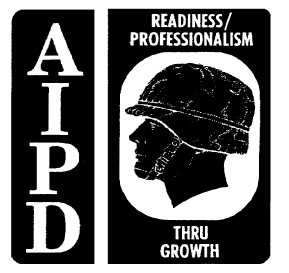 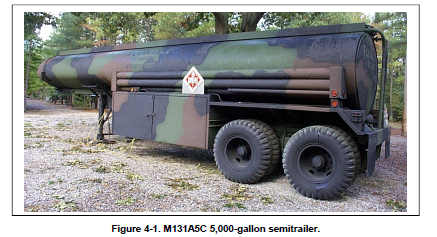 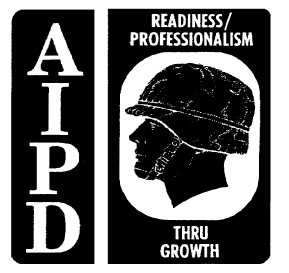 M967 5,000-Gallon Semitrailer. The M967 5,000-gallon semitrailer is a bulk hauler with selfload/
unload capability. It is designed for general highway and limited cross-country use. It has a 5,000-gallon
capacity and weighs 13,000 pounds empty and 46,950 pounds full. The entire vehicle is about 31 feet long, 8
feet wide, 9 feet high. The semitrailer can be transported by a C-130 aircraft. It is also designed to be towed
by a 5-ton, 6x6 truck tractor or similar vehicle equipped with a fifth wheel. It has a fording capability of 24
inches in salt or fresh water without major component preparation. TM 9-2320-356-12&P gives detailed
information on this tank semitrailer. The stainless steel tank body of the M967 is constructed as one 5,000
gallon compartment with evenly distributed integral baffles. The compartment has pressure and vacuum
vents and a manhole with locking device. There is a walkway on top of the tank body with a slip-resistant steel
grating. A ladder at the front of the tank leads to the walkway. The tank compartment is connected by piping
to the vehicle’s fuel receipt and delivery system. This system is mounted on the roadside of the vehicle.
There is a pump and engine compartment, pump engine fuel tank, landing gear crank, and landing gear
ground board on the curbside of the vehicle. There is also a hose trough, emergency valve shutoff, and two
batteries on the curbside of the vehicle. There is a hose trough, landing gear ground box, toolbox, and control
panel on the roadside of the vehicle. There is also a portable grounding rod and manifold valve on the
roadside of the vehicle. The auxiliary engine and pump assembly are located in the curbside equipment
cabinet. It has a 4-cylinder, 4-cycle, variable speed, air-cooled diesel engine and a self-priming, centrifugal 4
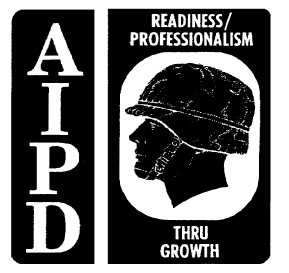 inch low pressure pump. The auxiliary engine is started by two 12-volt batteries connected in series. The
batteries are located on the left side of the equipment cabinet. The engine controls are on the instrument
panel located on the roadside of the vehicle. These controls include an engine preheater switch, engine
throttle, and control panel light. The instrument panel also includes a voltmeter, tachometer, hour meter, oil
pressure gage, fuel pressure gage, and pump pressure gage. The pump is connected to the auxiliary engine
by a bearing-mounted shaft. A firewall separates the two items. The pumping system has a bulk fuel deliver
rate of up to 600 GPM and a self-load rate of up to 300 GPM.
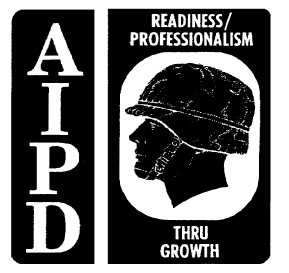 M969 5,000-Gallon Semitrailer. The M969 5000-gallon semitrailer is a fuel dispensing semitrailer
used primarily for refueling ground vehicles. The M969 has the same bulk delivery and self load capabilities
as the M967. It has a 5000-gallon capacity and weighs 15,000 pounds empty and 48,950 pounds full. The
M969 has the same dimensions and can be towed and transported in the same manner as the M967 tank
semitrailer. The tank body and auxiliary engine and pump assembly are identical to that of the M967. TM 9-
2320-356-12&P gives detailed information on this tank semitrailer. In addition to the equipment included with
the M967, the M969 includes equipment required for automotive refueling and limited aircraft refueling. This
equipment is mounted on the sides of the vehicles. There is a filter/separator, pump and engine
compartment, engine fuel tank, landing gear crank, and landing gear ground board on the curbside of the
vehicle. There is also an emergency valve shutoff, hose trough, and battery compartment for two batteries on
the curbside of the vehicle. There is a hose trough, portable grounding rod, landing gear ground board,
toolbox, control panel, manifold assembly, and hose reel cabinet on the roadside of the vehicle. The
filter/separator is rated at 300 GPM and 15 psi. It has three filtering stages. In the first stage, 15-filter
elements remove solid particles and coalesce any water in the fuel. In the second stage, five canisters
separate the water from the fuel and let it drain into the filter/separator sump. Finally, 15 go/no go fuses act as
safety devices to shut off the flow of fuel if the other two stages allow water to exceed a safe level. Three of
these fuses are in each of the second stage elements. Other parts of the filter/separator include an automatic
drain valve, a manual drain valve, and a pressure gage. When water in the filter sump reaches a certain level,
the water is removed by the automatic drain valve. This valve is operated by a float which rises in water and
sinks in fuel. As water enters the filter sump the float rises. When the float rises to a certain level, a valve
opens in the drain valve assembly allowing pump pressure to be applied to a diaphragm valve. The opening
of diaphragm valves causes the automatic drain valve to open, allowing the water to drain. As the water is
being drained, fuel flow is continued. If water enters the sump faster than the automatic drain valve can carry
it away, or if the filter elements fail, the go/no go fuses stop the flow of fuel completely. The pressure gage is
located on the instrument panel in the roadside equipment cabinet. It indicates the amount of restriction in the
filter/separator. Two 100 GPM meters are located in the roadside equipment cabinet of the M969. The meter
counter registers up to 9,999 gallons. To reset the count to zero, push in the meter reset knob on the side of
the meter and turn clockwise. The meter may also be used during defueling operations. If any trouble with
the meter occurs, take the vehicle to organizational maintenance. The utility meter must also be checked for
accuracy to make sure the correct amount of fuel is being delivered. There are three dispensing assemblies
on the M969 tank semitrailer. One assembly is made up of three 14-foot sections of 4-inch suction hose.
These sections are stored in troughs located on both sides of the vehicle. This assembly has a bulk deliver
rate of up to 600 GPM and a self-load rate of up to 300 GPM. The other two assemblies are housed in the
roadside equipment cabinet. Each of these dispensing assemblies includes a meter, a hose reel with electric
rewind, 50 feet of 1 1/4-inch dispensing hose, and a dispensing nozzle. Flow rate for metered delivery of fuel
(gasoline or diesel) is up to 600 GPM, through one nozzle only or through both nozzles at the same time.
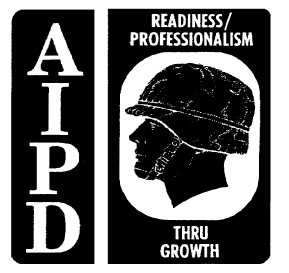 M970 5,000-Gallon Semitrailer. The M970 5,000-gallon semitrailer is a fuel dispensing semitrailer
used primarily for under-wing/over-wing refueling of aircraft. It has a 5,000-gallon capacity and weighs 15,200
pounds empty and 49,150 pounds full. The M970 has a bulk delivery rate up to 600 GPM and a self-load rate
up to 300 GPM. It is designed to be towed by a 5 ton, 6x6 truck or similar vehicle equipped with a fifth wheel.
The tank body is stainless steel and is constructed as one 5,000-gallon compartment with evenly distributed
integral baffles. The compartment has pressure and vacuum vents and a manhole with locking device. The
tank compartment is connected by piping to the vehicles fuel receipt and delivery system. In the curbside
cabinet there is a filter/separator, two 12-volt batteries, pump and engine compartment, engine fuel tank,
landing gear control, and emergency valve shutoff. The roadside cabinet houses the landing gear ground
board, recirculation fitting, portable grounding rod, toolbox, manifold assembly, control and instrument panel,
hose reel cabinet. In the hose reel cabinet you have 1 1/2-inch hose reel and hose, 2 1/2-inch hose reel and
hose, and 300 GPM meter assembly.
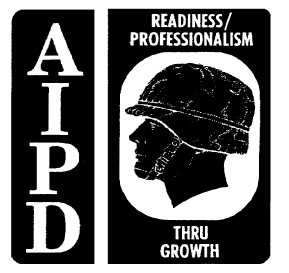 M978 Heavy Extended Mobility Tactical Truck (HEMTT) Tanker. The M978 HEMTT tanker
(Figure 4-2) is used for refueling wheeled and track vehicles, and aircraft, which on today’s modern battlefield,
are more mobile than ever before. The M978 comes equipped with two hose reels, each containing 50 feet of
1 1/2 inch hose, with service nozzle of 2 1/2 inch in diameter and a pressure differential gage which indicates
a dirty or clean filter/separator. There are 18 elements and 18 canisters. The vehicle can operate in
temperatures from 25 to 120 degrees Fahrenheit, ford water up to 48 inches deep for 5 minutes without
damage or requiring maintenance before operation can continue, maintain a speed of 25 MPH on a 3 percent
grade with full trailer (100,000 lbs) and 40 MPH on a 3 percent grade vehicle only (60,000 lbs), maintain speed
up to 55 MPH while operating at full load without a trailer on good, level road, and start and climb a 30 percent
grade fully loaded with a trailer or start and climb a 60 percent grade fully loaded without a trailer. The normal
operating range for the transmission, eight wheel drive vehicle is 300 miles, based on 159 gallons of fuel. The
M978 can be utilized for self-loading (filtered or nonfiltered), recirculation, bulk delivery filtered, dispensing
using over wing/CCR nozzle, and defueling. The M978 can also be used for aircraft refueling operations by
utilizing the HEMTT Tanker Aircraft Refueling System (HTARS). The HTARS kit, it’s components, use, and
operation are discussed in the following lesson.
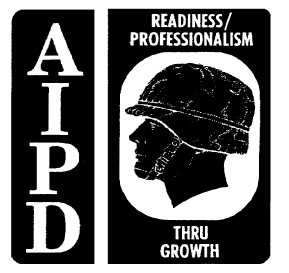 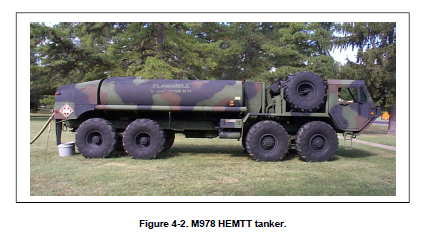 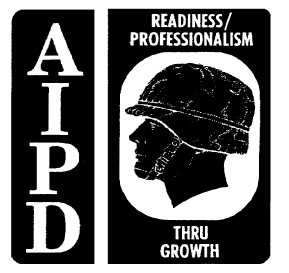 Vapor Recovery System. The vapor recovery system can be installed on all models of tank semitrailers,
and is required in certain ecological areas. The system allows a fuel depot to collect or recover the
vapors and gases that are present during the loading operation. Vapors can also be recycled back to the
semitrailer through the recovery system during the loading operation. This system consists of a vapor-tight
line running from the sealed hood on the emergency valve vent (directly behind the manhole cover) to the rear
of the tank. The rollover rail on the roadside of the semitrailer is used as part of the line. The adapter on the
end of the line is compatible with the 4-inch quick-disconnect, vapor recovery connections at a majority of fuel
depots.
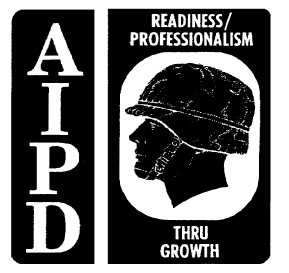 Tank and Pump Unit. The tank and pump unit consists of a 50-GPM pumping assembly, two 500- or
600-gallon aluminum tanks, and related equipment. The unit is designed to be transported on the 5-ton, 6X6
cargo truck due to the fact that when the unit is filled with fuel it exceeds the load limit of the 2 ½-ton cargo
truck. The unit can be used to fill and empty 500- and 600-gallon collapsible drums, 55-gallon drums, and 5-
gallon cans; temporarily store product; refuel ground vehicles; and replace or supplement special purpose
vehicles. The unit may also be used to fuel aircraft if no other aircraft refueling equipment is available.
There are several standard models of the tank and pump unit. The main differences are in their pumps,
filter/separators, manifolds, and hoses. TM 10-4930-204-15(Operator's Organizational Direct Support General
Support, and Depot Maintenance Manual) gives details on installing, operating, and maintaining the different
models of the unit. A description of the various components is provided as follows:
Tanks. The tank shells have a manhole assembly, pump-port drain plug, and discharge valve assembly.
Controls for the discharge valve are on the top of the tanks. The discharge valve outlet is at the bottom rear of
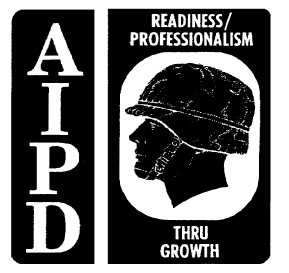 the tank, and the drain plug is at the bottom front. A baffle inside the shell helps keep down the surge of the
product during transport. Two lifting rings are attached to the top of each end of the shell to make handling
easier. Tie downs are provided for securing the tanks in the vehicle bed.
Pump. The pump is a 50 GPM, self-priming, centrifugal pump. The impeller is screwed on the extension of
the engine crankshaft. The engine is a 1-cylinder, 4-cycle, air-cooled, hand cranked engine. Some models
have 2-cylinder, 4-cycle, overhead-valve, air-cooled engines. A radio-shielded magneto supplies the ignition
spark, and a governor controls the engine speed by varying the throttle openings to suit pump loads. The
gasoline tanks hold one gallon. The pump and engine are mounted on a common base so that they can be
easily removed for servicing and can be used in other pumping operations.
Filter/Separator. The filter/separator is a vertical, 50 GPM capacity unit with four standard canisters and filter
elements. The tank and pump unit can be used to refuel aircraft because the filter/separator qualify under
military specification MIL-F-8901C.
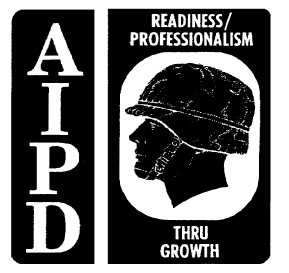 Manifold. The manifold controls the flow of product to the suction side of the pump. Two quick couplers
provide connections or inlets for the tank suction lines. The product flows from either or both tanks to the
pump suction through the manifold outlet and a section of hose. Some models have a discharge hose that
runs from the filter/separator to the manifold and product can be discharged from the manifold outlet when the
three-way valve issued to close off the suction side. Other models use the only manifold for suction.
Hose Reels. The dispensing hoses are stored on two hose reels each with a recoil tension spring. A 40-foot
length of 1 1/2-inch non-collapsible discharge hose is used on each reel. Product from the filter/separator
enters through a pipe at the hub of the reel and is discharged through the hoses.
Ground Reel. A ground reel is attached to the frame of the pumping assembly so that the tank and pump unit
can be grounded. One section of the ground wire must be clipped to a ground rod near the tank and pump
unit before the other section is connected to the vehicle being fueled.
Metering Kit. The metering kit consists of a meter, hose assembly, couplers, cap screws, and washers. The
kit is used with pumping assemblies on all tank and pump units.
Other Items. Other items issued with the pumping assembly are a drum-unloaded suction stub for emptying
55-gallon drums, two dispensing nozzles, a starter rope, a carbon dioxide fire extinguisher, and tie down
assemblies. If the nozzles have lock-on, latch-open devices, the devices must be fixed so that they must be
held open by hand and attended at all times.
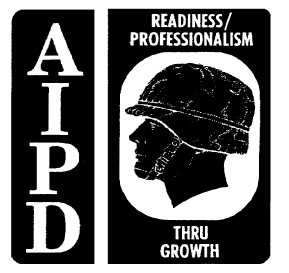 PART B - GAGING PETROLEUM TANK VEHICLES
Each tank has its own gage stick. It may be made of wood or metal depending on the type of vehicle. It is
important that you keep the stick protected from the elements whenever not in use. The gage stick is usually
graduated into 25-gallon divisions. Before gaging any type of vehicle, bond and ground the tank vehicle and
ground yourself from static electricity by touching a bare hand to the tank shell. Do not wear headgear or
loose items when you are on top of the tank vehicles. Never gage during an electric storm. Position the fire
extinguisher within 10 to 15 feet of the tank vehicle. Verify the shipping document for kind of fuel in the tank
vehicle. Insert the thermometer as soon as you open the hatch. (If quantity is less than 3,500 gallons, it is not
necessary to take the temperature). Gage the compartment. Take all-level sample. Measure the API gravity
of the sample and record it on the gage work sheet. Correct the volume to 60 degrees Fahrenheit if required.
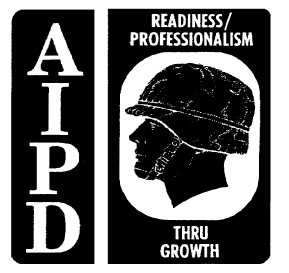 LESSON 5
DIRECT UNIT MAINTENANCE WITHIN THE ARMY MAINTENANCE MANAGEMENT SYSTEM (TAMMS) ON
ASSIGNED EQUIPMENT
Critical task:
101-519-3302
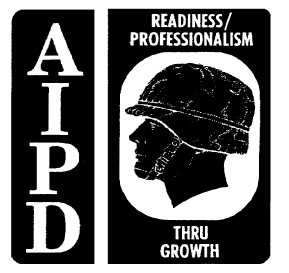 INTRODUCTION
The Army must remain in a state of readiness at all times. It is imperative that all equipment be maintained
and that records indicating conditions which render any piece of equipment not mission-ready be maintained
and updated in a consistent manner at all bases. This lesson provides the background and procedures to
accomplish this task.
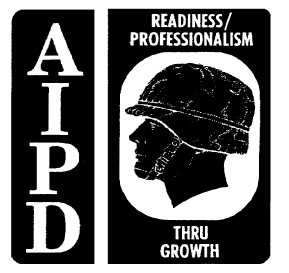 PART A - TECHNICAL MANUALS (TM)
The most important task associated with the proper performance of operator/crew-level preventive
maintenance checks and services (PMCS) is mastering the proper use of the operators TM. Once an
understanding of how to use the TM as a guide through the PMCS task is acquired, a PMCS on any piece of
Army equipment can be accomplished with minimal additional training. All TM (-10s) are broken down into the
following sections:
 Table of contents
 Cautions and warnings
 The chapter containing the PMCS table
 The Basic Issue Items List
 The chapter containing maintenance instructions.
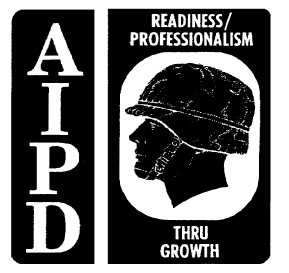 The PMCS table lists the services that are to be performed by the operator or crew. They are performed
within the interval shown and in numerical sequence within each interval as indicated by item number. The
PMCS tables are broken into the following sections:
 Item/sequence numbers column
 Intervals
 Not ready if/not mission capable column
 Item to be inspected/checked column
All Army vehicles, and most other equipment that requires operator-level maintenance have a -10 TM
organized in a similar manner. Operators/crews perform different types of checks and services at different
intervals for different reasons as described below:
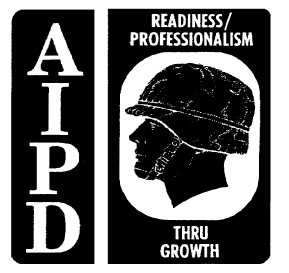  Before-Operation PMCS -These are checks performed by the operator/crew per the -10 TM PMCS. The
tables identify faults which prevent the performance of the mission and must be corrected prior to the start
of the mission. All other faults are corrected or (if above operator/crew authorization to correct) reported
during or after the mission.
 During-Operation PMCS - These are checks performed by the operator/crew per the -10 TM PMCS
tables. These tables monitor and identify faults in equipment performance during the mission. Faults
which render the equipment not-mission-capable (NMC) require immediate correction. All other faults are
corrected or (if above operator/crew authorization to correct) reported during or after the mission.
 After-Operation PMCS - These are checks and services performed per the -10 TM PMCS tables. The
tables immediately at the conclusion of the mission are used to identify and correct faults which will
prevent the next mission and to maintain the equipment to -10/20 standards. Faults which render the
equipment NMC must be corrected prior to the start of the next mission. All other faults are corrected or
(if above operator/crew level authorization to correct) reported to unit maintenance before the next
mission.
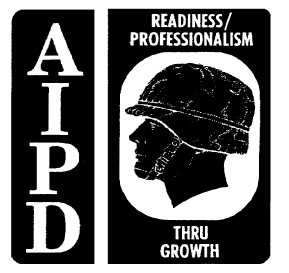  Periodic Operator/Crew PMCS - Checks and services performed by the operator/crew per the -10 TM
PMCS tables Items-To-Be-Checked column to identify faults which must be corrected to maintain
equipment to the -10/20 TM standards. Faults requiring correction beyond operator/crew level will be
reported to unit level maintenance for correction.
 The LO (lubricating order) - This is where you find the locations for, type of, and capacity of POL
products for the equipment.
The purpose of the various checks and services is to identify equipment faults (things that are wrong with the
equipment), and service some points that require frequent attention. There are two types of equipment
defects that are identified during PMCS periods:
 Fault - A fault is a defect in a piece of equipment that does not prevent the operation of the equipment,
but must be corrected as soon as possible. The "/" status symbol is entered on DA Form 2404 to indicate
a fault exists.
5-3
QM 5094
 Deficiency - A deficiency is a fault in a piece of equipment so severe that it causes the equipment to be
not mission capable (NMC). The "X" status symbol is entered in the status column on DA Form 2404 to
indicate a deficiency.
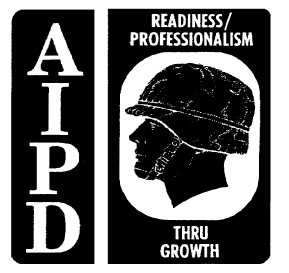 As the PMCS is being performed, the "Item To Be Checked/Inspected" column of the PMCS table tells what to
check and how to check to see if there is an equipment fault or deficiency. If a fault or deficiency is identified,
it must be determined if it can be corrected at the operator/crew level or if it will have to be entered on DA
Form 2404 for unit level mechanics to correct. If it is beyond the capability of the operator/crew to correct,
then you must find out if the fault has been previously identified and reported to unit maintenance personnel.
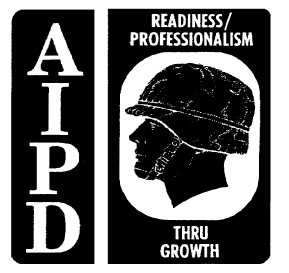 If the fault has been previously identified, it should be entered on the equipment's Uncorrected Fault
Record (DA Form 2408-14). This form lists all faults on the equipment and tells why the necessary corrective
action has been delayed. A copy of the equipment's DA Form 2408-14 should be in the equipment record
folder whenever PMCS are performed so the previously reported faults are not entered again. If a new fault
has been identified while checking DA Form 2408-14, enter the sequence number of the check being made
when the fault was found and a description of the fault. Then look to the Not Ready/Available If column of the
PMCS table to determine if the fault identified fits the description of a deficiency. The last step in the recording
process is to circle the PMCS item number and enter the status symbol "X" which tells unit level mechanics
that the equipment is not mission capable. There are four categories of maintenance that you should be
familiar with:
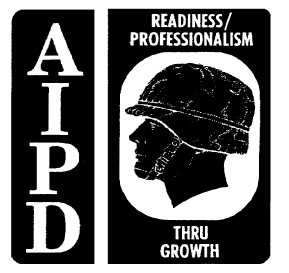  O/C - operator or crew maintenance (check and tighten or replace screws).
 F - direct support maintenance (replace and adjust).
 H - general support maintenance (rebuilt).
 D - depot maintenance (renovates and sends equipment back to supply systems)
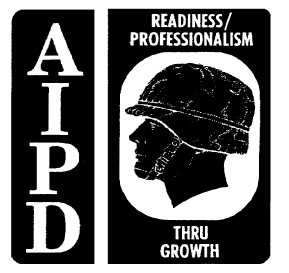 PART B - THE EQUIPMENT RECORD FOLDER
The Equipment Record Folder holds the forms needed to keep up with equipment use, operation, and
condition while on dispatch. It is used each time an item of equipment goes on dispatch. Descriptions of the
items it contains are as follows:
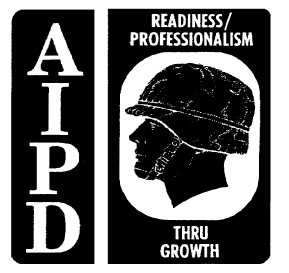  DD 314 (The Equipment Identification Card) - Ties a particular Equipment Record Folder to an item of
equipment. An Equipment Identification Card goes in the outside front pocket of each Equipment Record
Folder. Information on the card is used to identify the equipment covered, keep track of services due, and
identify the assigned operator and leader. The dispatcher and operator make the card locally, use the
card to keep up with services, and make sure the right folder is issued. The dispatcher and whoever
keeps the DD Form 314 update the information on the card after each scheduled service. It is extremely
important that you keep information on the Equipment Identification Card current. The Equipment
Identification Card is thrown away when it is no longer needed or no longer readable. Replace forms
when they are no longer readable.
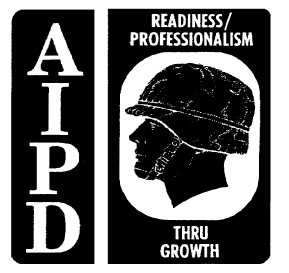  DD Form 1970 (Motor Equipment Utilization Record) - Used to record motor equipment use in order to
control the use of special purpose, combat, tactical and nontactical vehicles and equipment, including
material handling equipment. This form also keeps the running time on equipment that requires services
by hours only. This includes such equipment as generators, air compressors, and centrifugal pumps.
Running time is the period of operation. Forms keeping running time only will be used until the destination
section is filled. This form is used for varying periods depending on its use. For regular dispatches this
form is used until all the spaces in either the operator or destination section have been filled. For
extended dispatches, this form is used until all the spaces in the operator or destination section have been
filled. DA Form 5987-E (Motor Equipment Dispatch (EGA), when generated by ULLS, replaces the
requirement for a DD Form 1970.
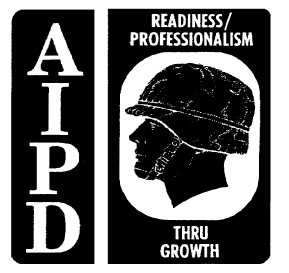 The dispatcher fills out the following spaces:
 Date (day, month, year).
 Type of equipment.
 Registration or serial number.
 Administration number.
 Organization name (user).
 Operator name.
 Time out, miles, hours.
 Person to whom the operator reports.
 Dispatcher's signature.
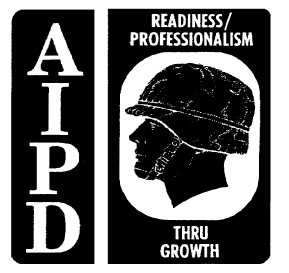 The operator fills in the following:
 Operator's signature.
 Time in, miles, hours.
 Total time equipment was used, total miles, hours.
 Destination section.
 Fuel, oil added.
 Remarks.
The person named in the "Report To" section of the form signs the form in the “Released By” section.
The operator returns the completed form to the dispatcher.
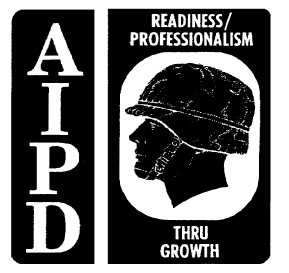  DA Form 2404 (Maintenance Request) - Used to report battlefield damage, repair, and/or replacement
actions by unit level maintenance. It is also used by anyone performing inspections, maintenance
services, diagnostic checks, technical evaluation, and PMCS. Operators use this form to list faults they
cannot fix; it is also used as a temporary record of required and completed maintenance. DA Form 5988-
E, when generated by ULLS, replaces the requirement for a DA Form 2404.
Status Symbol entries on DA Form 2404 are made as follows:
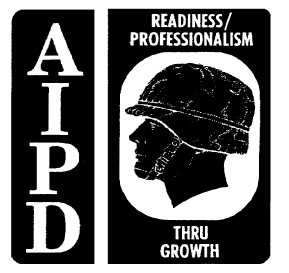  X indicates a deficiency in the equipment that places it in an inoperable status.
 CIRCLED "X": indicates a deficiency; however, the equipment may be operated under specific
limitations as directed by higher authority as prescribed locally until correction action can be
accomplished.
 HORIZONTAL DASH "-": indicates that a required inspection, component replacement, maintenance
operation check, or test flight is due but has not been accomplished, or an overdue Modification Work
Order (MWO) has not been accomplished.
 DIAGONAL "/": indicates a material defect other than a deficiency that must be corrected to increase
efficiency or to make the item completely serviceable.
 LAST NAME INITIAL IN BLACK OR BLUE-BLACK INK, OR PENCIL: indicates that a completely
satisfactory condition exists.
 FOR AIRCRAFT: status symbols are recorded in red
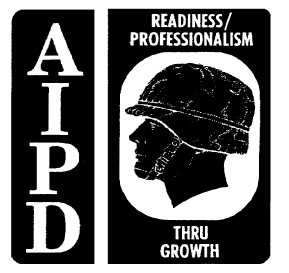 Status symbols can be changed at the discretion of the commander or the maintenance/motor officer.
When the commander or the maintenance/motor officer disagrees with an assigned status symbol, he/she
takes the following actions:
 In column d, write "status symbol changed.”
 On the next open line, enter the new status symbol and fault.
 Sign in block 9a and initial column e.
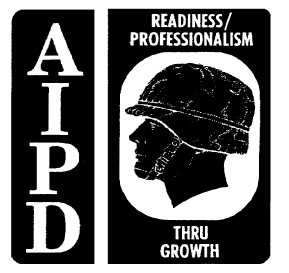 The commander or the maintenance/motor officer are the only persons who can CIRCLE X or change
status symbols. Other entries on DA Form 2404 are made as follows:
 Block 1: unit to which equipment belongs.
 Block 2: name and model of equipment.
 Block 3: serial number or registration number of equipment.
 Block 6: type of PMCS performed (daily, weekly, etc.).
 Block 7: TM number, TM date (if manual has changes, print latest change number after TM number).
 Blocks 4, 5, 8a, and columns a, b, and d: Left blank until the deficiency or fault is found. When the
deficiency or fault is corrected or downgraded to a CIRCLE X, entries will be made in blocks 4 and 5
at the end of the dispatch or operation.
 Block 4a and 4b: miles, hours. Enter the applicable meter reading as of the date in block 5.
 Block 5: current calendar date.
 Column a: TM item number. If TM has no number for deficiency or fault, enter page, paragraph, or
sequence number. Faults not covered by the PMCS, leave blank.
 Column b: status symbol that applies.
 Column c: deficiencies or shortcomings. Briefly describe the fault. Continue inspection to make sure
no other faults exist.
 Column d: list corrective action taken.
After the PMCS is completed and all faults that cannot fixed by the operator are listed, the form is turned over
to the maintenance supervisor.
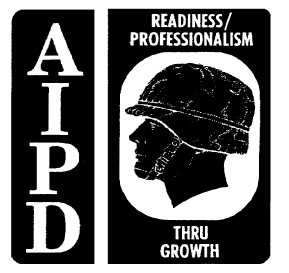 LESSON 6
DIRECT REFUEL-ON-THE-MOVE (ROM) OPERATIONS
Critical task:
101-519-3311
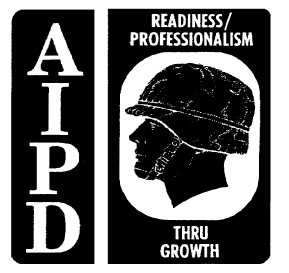 INTRODUCTION
Due to an increase in ground equipment, convoys are being used throughout the theater to transport
personnel, equipment, and fuel to forward areas. The "doctrinal purpose" of ROM is to extend the time that
ground maneuver forces can spend on the objective. Refuel-on-the-move operations are flexible and should
be tailored to meet the situation. While providing several options on how to conduct a ROM operation, this
lesson does not dictate a one-and-only "school solution.”
Safety is a consideration, especially in peacetime training. ROM operations should be carefully thought
out and properly supervised and executed. Remember to consider Mission, Enemy, Terrain, Troops and Time
Available (METT-T).
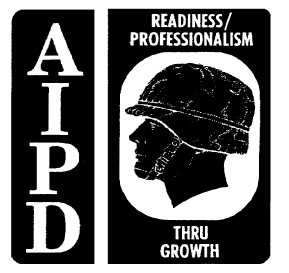 PART A - REFUEL-ON-THE-MOVE CONCEPT
ROM for ground vehicles is synonymous with rapid or hot refueling for aircraft. ROM is normally accomplished
as far forward on the battlefield as the tactical situation permits prior to the tactical assembly area. The
"doctrinal purpose" of ROM is to extend the time that ground maneuver forces can spend on the objective,
although ROM can be tailored to other situations as well. When vehicles enter a ROM site for refueling, they
receive a predetermined amount of fuel (usually timed) and move out to return to their convoy or formation.
This distinguishes it from routine convoy refueling operations. The manner in which this refueling is done
depends upon the tactical situation. Each refueling operation is unique depending on the number of vehicles to
be refueled, the distance the unit is traveling, and how many times the unit wants to be refueled. However, the
assembly and operation of each ROM are basically the same. Due to safety considerations normal vehicle
refueling is done with engines off.
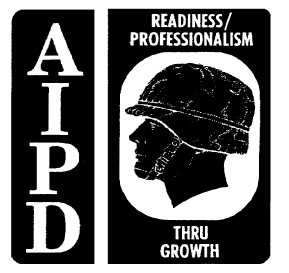 PART B - COMPONENTS OF THE ROM
The following components make up the ROM kit (Figure 6-1):
NSN Quantity ITEM
N/A 3 14 feet X 4 feet suction hose
4720-00-083-0048 8 50 feet X 3 feet discharge hose
4720-00-555-8325 8 25 feet X 1-1/2 feet refueling hose
4730-00-075-2405 1 4 feet X 4 feet X 4 feet tee assembly
4730-01-096-1039 8 3 feet X 3 feet X 3 feet X 1-1/2 foot tee assembly
4930-00-471-0288 8 1-1/2 foot nozzle
4730-00-951-3293 2 4 feet to 3 feet reducer
4810-01-098-4925 8 quick shut-off valve with 1-1/2 inch adapters
5975-01-050-5707 8 grounding rod
4210-00-257-5343 8 fire extinguisher
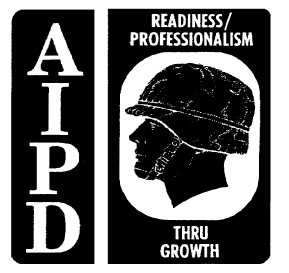 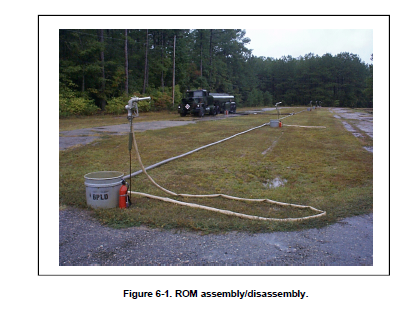 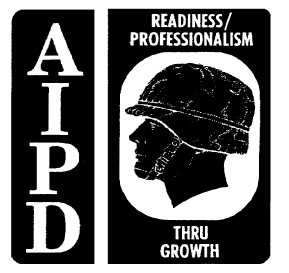 PART C - ROM ENVIRONMENTAL AND SAFETY PROCEDURES
 Enforce grounding and bonding procedures for fuel semitrailers, pumps, filter/separators and each
refueling point.
 Make sure fuel handlers wear protective clothing (for example, standard combat uniforms, hearing
protection, goggles, and gloves). With the exception of the standard uniform, other items are normally
provided by the organization.
 Locate fire extinguishers at each refueling point and the source of fuel.
 Place fuel drip pans at each refueling point and at the fuel source. When draining drip pans, observe fire,
safety, and environmental precautions.
 Ensure the fuel spill procedures and equipment, as a minimum, include: absorbents, shovels, and
containers. The Standing Operating Procedures (SOP) should detail equipment and procedures for
response in a field environment. Ensure that the SOP follows federal, state, and local requirements.
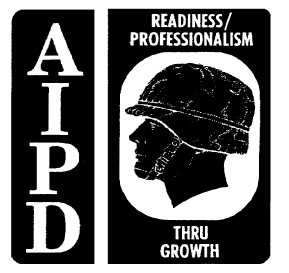 PART D - ROM EQUIPMENT CONFIGURATION
ROM is a concept that is equipment independent. As long as the concept is followed, any number of current
equipment configurations can be used to do a ROM operation. ROM operations can be employed anywhere
on the battlefield where there is a need to rapidly refuel combat vehicles.
The ROM kit consists of enough hoses, valves, and fittings to refuel up to eight combat vehicles at the
same time. The kit takes care of transporting the ROM. Any cargo vehicle with a payload capacity greater
than 1.5 tons can be used. The ROM weighs about 2,900 pounds. It cannot be loaded on the fueltransporting
semitrailer due to the weight limit of the semitrailer. The main fuel source is the 5,000-gallon fuel
semitrailer (model 969 and M131A5C) using the onboard pump and filter/separator. The average flow rate at
each of the eight nozzles using the fuel semitrailer is 35 GPM. The area to set up and operate the eight-point
ROM kit is about 550 feet long by 150 feet wide. Multiple tankers can be connected to the ROM kit by means
of a Y- or T-fitting and valves. One tanker will be dispensing fuels through the ROM to refuel vehicles. The
remaining tanker is backup and ready to replace the issuing tanker when it is empty.
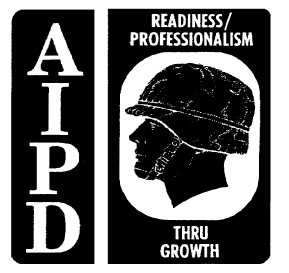 NOTE: If conducting multiple tanker operations, fuel should not be received into and dispensed out of the
same tanker at the same time. This would only be possible through top loading, which is a safety hazard.
As a tanker is emptied, the fuel-dispensing source is transferred to the backup tanker by the resetting of
the values at the Y and/or T. This will allow fuel issues to continue to the combat vehicles. Fuel semitrailers
can be shuttled to and from the ROM site to maintain a fueling tanker on-site.
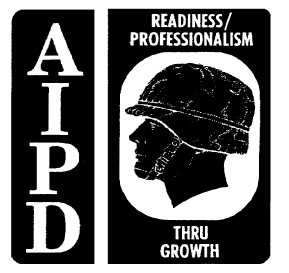 PART E - REFUELING OPERATIONS
Site Selection and Signaling. Plan a contingency plan for equipment failure. Make sure that there is
enough room in the site to move equipment. Make the most of natural cover and concealment. Include a
signal system to coordinate the operation. Use signals to start and stop refueling operations and coordinate
the vehicle serials to and from the holding areas. Use the arm and hand signals or flags during the day. Long
distances may require radio communications. At night or in low visibility conditions, use chemical light or
flashlights for signals.
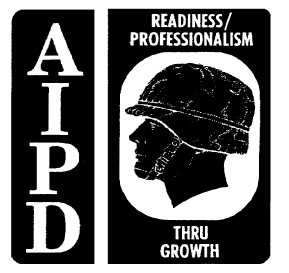 Refueling Operations. Set up these areas at locations before and after the ROM site. Coordinate areas
before to the start of the operation. Use the first area (prior to the ROM site) to organize the march column
into serials of vehicles equal to the number of refueling points available. Call the vehicles forward out of the
holding area one serial at a time to move into position to receive the predetermined amount of fuel. When
each serial has received its allotted fuel, it moves to the second holding area (after the ROM site). In the
second holding area, organize the vehicles back into their convoy march elements or combat formations.
Set up, perform PMCS, operate, and retrieve the equipment used in the operation. Ensure safety (for
example, grounding, bonding, fire extinguishers, no smoking signs, drip pans, spill equipment is in place and
personnel are familiar with procedures). Ensure personnel are familiar and equipped with operational control
signals (flags, lights, radio) to be used. Man fuel nozzles to refuel vehicles when convoy personnel (assistant
driver or commander) are not available to refuel their own vehicles. Ensure vehicles safely enter and move
through the ROM site and receive the prescribed amount of fuel.
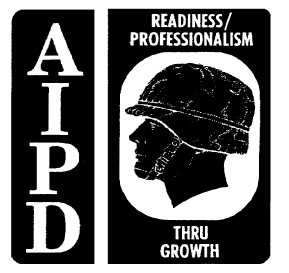 Document the Quantity of Fuel Used. To document the quantity of fuel issued, use either DA Form
3643 (Daily issues of Petroleum Products) or DA Form 2765-1 (Request for Issue or Turn-In), depending on
the situation.
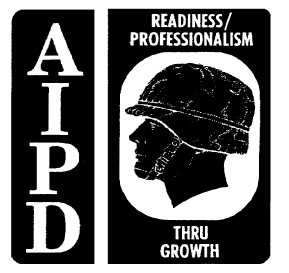 LESSON 7
DIRECT THE ASSEMBLY, OPERATION, PMCS, AND DISASSEMBLY OF THE HEAVY EXTENDED MOBILITY
TACTICAL TRUCK (HEMTT) TANKER AVIATION REFUELING SYSTEM (HTARS)
Critical Task:
101-519-3317
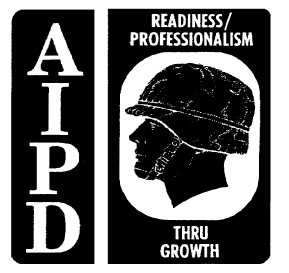 INTRODUCTION
The HTARS is a kit that consists of enough hoses, fittings, and nozzles to expand the HEMMT tankers
capabilities to hot refuel up to four helicopters simultaneously using the on-board fuel-servicing pump. The
equipment is lightweight, has manually operated controls, and is equipped with valve and swivel adapters that
allow connections between camlock and unisex type fittings. This equipment can be used in forward areas. It
can be transported in the storage box of the HEMTT tanker.
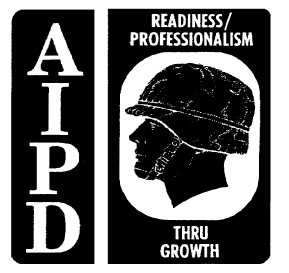 PART A - EQUIPMENT
Discharge Hoses. The system consists of 2- and 3-inch discharge hoses. One 3-inch by 50-foot hose is
used to connect the HTARS to the HEMTT tanker. Ten 2-inch by 50-foot discharge hoses transfer the fuel
from the HEMTT tanker to the aircraft. Six hoses are used in the manifold and one in each of the four issue
lines. There are 11 carrying straps for easy handling of rolled hoses.
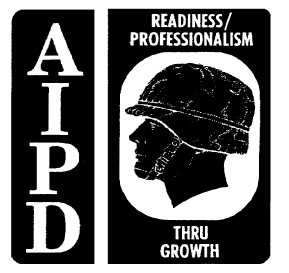 Valves and Fittings. The following valves and fittings are components of the HTARS:
 Three T-connectors with a flow control handle to open and close the valve. The T-connector splits the
flow of fuel.
 Two elbow connectors to direct the flow of fuel.
 Three valved adapters to connect threaded and unisex parts as well as camlock and unisex parts.
 One swivel adapter to connect camlock and unisex parts.
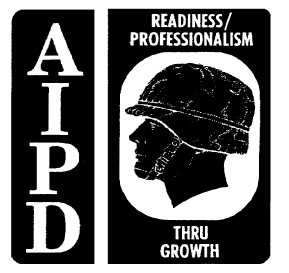 Nozzles. The HTARS is equipped with four types of nozzles. There are four CCR nozzles with unisex
adapters. Four overwing nozzles can be mated to the CCR nozzles to perform open-port refueling. The
system has one recirculation nozzle that can be connected to the HEMTT tanker to recirculate fuel in the
system. It is equipped with a fuel sample port to obtain a sample of fuel. The recirculation nozzle mates to
the CCR nozzle. There are four D-1 nozzles to equip the system for center-point refueling.
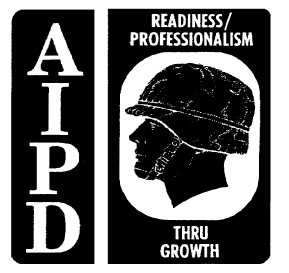 Overpack and Other Required Items. Each system has one overpack spare with additional parts
and accessories. The following parts are in the overpack spares: one T-connector, one 2-inch by 50-foot
discharge hose, one carrying strap for easier handling of the rolled hoses, 10 dust seals, two dust caps, and
four grounding rods.
Other items of equipment are required to conduct aircraft refueling operations with the HTARS. A
minimum of five fire extinguishers is required, one to be within reach of the on-board pump and one at each
refueling point. Signs will need to be posted at the refueling site. Also, water cans and spill containers will
need to be available.
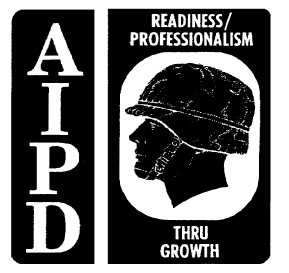 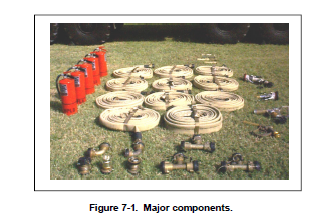 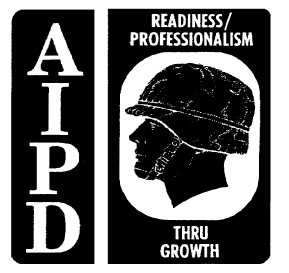 PART B - EQUIPMENT LAYOUT
Lay out the HTARS (Figure 7-2) in a manner most practical for the situation. Avoid obstacles and take
advantage of terrain features. When laying out the equipment, never remove a dust cap until you are ready to
make a connection. This will prevent dust or particulate matter from entering the system and causing fuel
contamination. Likewise, when disassembling cap equipment immediately after uncoupling. When laying out
the HTARS follow the procedures below.
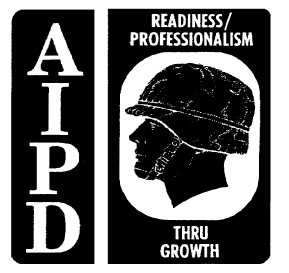 Position Vehicle. Select the most level ground to position the M978 HEMTT tanker. Avoid areas near
bodies of water to avoid contamination and use the highest ground possible to prevent vapor accumulation.
When positioning the vehicle remember the system should be laid out so that helicopters can land and refuel
into a headwind or crosswind. Make the most use of natural concealment. Position the vehicle to allow easy
exit without blocking any exits. After positioning vehicle, drive a ground rod at least 3 feet into the ground,
attach the vehicle ground cable to the ground rod, and position fire extinguishers within easy reach, and post
the "NO SMOKING" signs
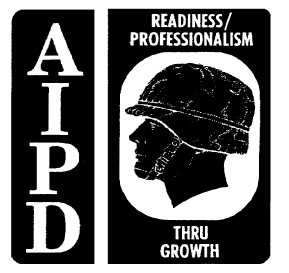 Connect System Components. Connect the 3-inch by 50-foot discharge hose to the suction hose on
the HEMTT tanker (the tanker suction hose is connected to the bulk receptacle filtered on the HEMTT tanker).
Connect the T-to the 30-inch discharge hose. Roll a 2-inch by 50-foot discharge hose from both sides of the
T-and connect both discharge hoses to the T. Connect another T to the end of each 2-inch discharge hose.
Roll out and connect two 2-inch by 50-foot discharge hoses to each outer tree. At the end of both outer 2-inch
discharge hoses, connect an elbow fitting. Unroll and connect a 2-inch by 50-foot discharge hose to each of
the two Ts and elbow fittings. Put FLOW handles in flow position after connections are made.
NOTE: The unisex fittings will not connect if the FLOW handles are in the flow position.
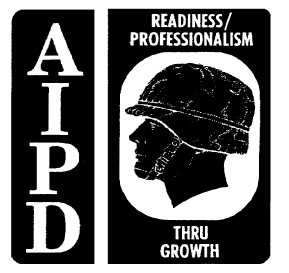 Connect Nozzles. Connect the type of nozzle to be used for the operation to the 2-inch discharge hose at
each point. The CCR and D-1 nozzle connect to the 2-inch discharge hose. The overwing (open-port) and
recirculation nozzle mate to the outlet of the CCR nozzle. Refer to TM 5-4930-235-13&P (Operators, Unit, and
Intermediate Direct Support Maintenance Manual and repair Parts and Special Tools List for Closed Circuit
Refueling Nozzle Assembly, Model Number 125-10,000 and Model Number 125-0505) for information on
nozzles.
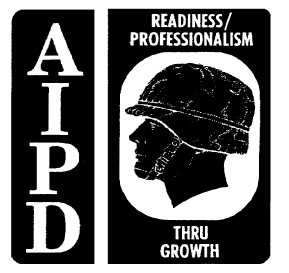 Ground Equipment. Drive a grounding rod into the ground 10 feet back from the end of each dispensing
hose. Loop the dispensing hose at each point back to the ground rod and hang the nozzle on the ground rod
hanger. Connect the clip of the nozzle grounding wire to the ground rod at each point. At each point, place a
CO2 or dry chemical fire extinguisher. Also, place a spill container and a filled 5-gallon water can at each
point.
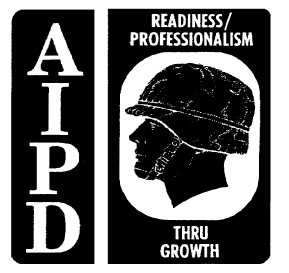 Camouflage Equipment. Camouflage the truck and system to the extent required by the tactical
situation. Natural concealment such as woodlines, hedgerows, vegetation, and natural terrain contours should
be used when possible. Straight lines of the hoseline can be broken up by breaking branches and placing
them under the hoseline to hold the branches in place
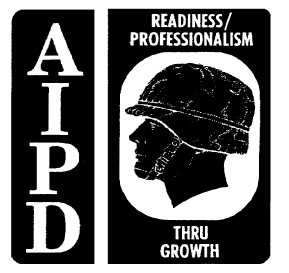 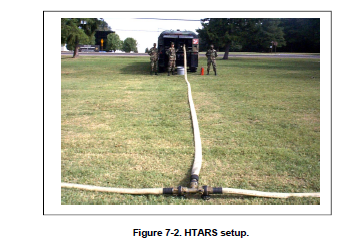 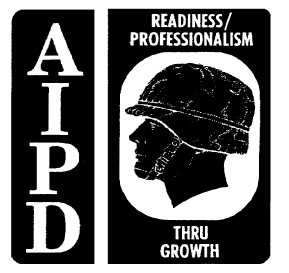 PART C - OPERATION
Preparation for Operation. Ensure all safety and environmental precautions have been taken. Verify
that all safety and fire-fighting equipment is in place and serviceable. Check landing lights if they are required.
Perform daily and before operations PMCS on the HEMTT tanker IAW TM 9-2320-279-10-1 (Operator's
Manual, Volume No. 11 for M977 Series 8x8 Heavy Expanded, Mobility Tactical Trucks (HEMTT)) and on the
HTARS TM 5-4930-237-10. Inspect the discharge hoses, valves and fittings, nozzles, and grounding systems.
Ensure that all refueling personnel are wearing the proper protective clothing. As soon as the system is full of
fuel and ready to operate each day, draw a sample from each nozzle. If the fuel does not pass tests and
inspections. Do not use it. Isolate, resample, and send the fuel sample to the supporting laboratory, and
await the laboratory’s instructions on disposition
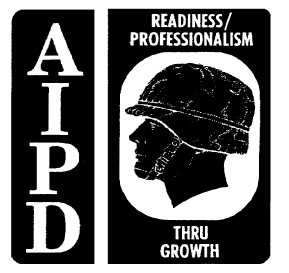 Sequence of Operations. The HTARS has two primary modes of operation, refuel and recirculation. In
the refueling mode, fuel is pumped from the HEMTT tanker through the system hoses to the refueling points
(nozzles). In the recirculation mode, the refueling nozzle (CCR or D-1) is disconnected from the refueling
point and the recirculation nozzle is connected. The recirculation nozzle is connected to the HEMTT tanker
and fuel circulates through the system hoses and back to the tanker. The HTARS can operate in both modes
at the same time
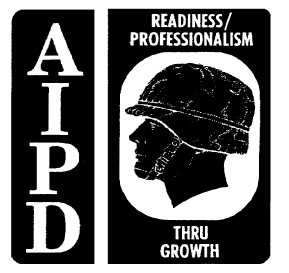 Refueling mode. To operate the HTARS in the refueling mode, follow these procedures:
 Start and operate the HEMTT tanker IAW TM 9-2320-279-10-1.
 Ensure the soldier manning the nozzle guides the aircraft into position using signals. Check with the pilot
to be sure that all armaments are on SAFE.
 Deplane the crew and passengers. Passengers must go to the designated passenger marshaling area.
Members of the crew, except the pilot or copilot who may remain at the controls if necessary, should
deplane and assist with the refueling, and place it within reach of the aircraft fill port.
 Ensure the pilot notifies his commander that he will be off the air during refueling. He may monitor his
radios during refueling but he should never transmit. The crew chief and pilot may talk by intercom during
refueling.
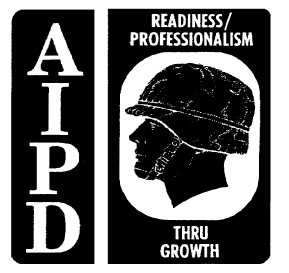 NOTE: Ground the aircraft. Grounding of aircraft during refueling is no longer required by NFPA standards 77
and 407. Grounding will not prevent sparking at the fuel surface.
 Bond the nozzle to the aircraft in one of two ways. Either by inserting the bonding plug into the plug
receiver or attaching the clip of the nozzle bonding cable to a bare metal part of the aircraft other than the
antenna.
7-5
QM 5094
 After the nozzle is bonded to the aircraft, remove the dust cap from the nozzle and open the aircraft's fill
port.
 Verify that all valves between the HEMTT tanker and the fuel nozzle are open.
 Do not leave the nozzle at any time during refueling. Stop the flow of fuel if there is any emergency at the
refueling point. Three types of nozzles can be used for aircraft refueling. Use of the center point (D- 1),
CCR, and overwing (open-port) nozzle are described below.
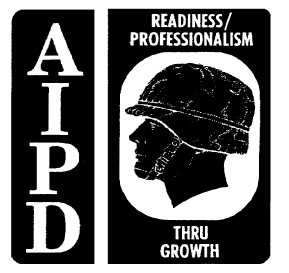 - Center point refueling nozzle operation. Remove the dust cover from the end of the nozzle body.
Grasp the handles and hold the nozzle in alignment with the aircraft refueling adapter. Press the
nozzle body against the adapter and turn handles to the right until the end of the nozzle mates and
locks to the aircraft refueling adapter. Rotate the control handle to the full OPEN position. The pilot will
signal when the tank is full. To disconnect, rotate the control lever to the fill CLOSED position. Grasp
the handles and rotate the nozzle body to the left until it disconnects from the aircraft adapter.
- CCR nozzle. Mate the CCR nozzle to the fill port. Pull back on the control handle latch, and then push
the control handle up toward the aircraft into the FLOW position. If the aircraft is to be filled
completely, watch the back of the nozzle. A red indicator will pop out of the back of the nozzle when
the aircraft tank is full. Pull back on the flow control handle to move it into the NO FLOW position.
Unlatch the nozzle.
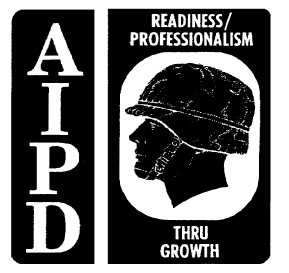 - Overwing (open-port) nozzle. Rapid refueling (hot) using the open-port nozzle is restricted to combat
or vital training (Chapter 14, FM 10-67-1). The decision to use the open-port nozzle must be made by
the commander. The open-port nozzle is mated to the CCR nozzle. The end of the nozzle is placed in
the aircraft fuel tank adapter. Set the CCR nozzle to FLOW. Squeeze the control handle to dispense
fuel. Watch the fill port when filling the tank. As the tank nears full, ease up on the trigger and finish
filling more slowly. When the tank is full, release the trigger. Move the flow control handle on the CCR
nozzle to the NO FLOW position. Be sure that flow has stopped completely before removing the
nozzle from the fill port.
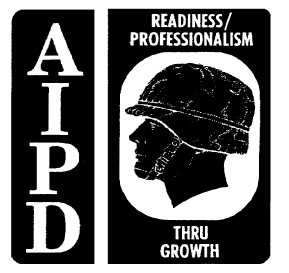  Replace the cover of the aircraft fill port and put the dust cap back on the nozzle.
 Unplug the nozzle bonding plug or release the bonding clip. Carry the nozzle back to the hanger. Do not
lay it or drag it across the ground.
 Release the grounding cable clip from the aircraft.
 Take the fire extinguisher back to a position near the nozzle hanger.
 Have the aircrew and passengers reboard the aircraft.
 Turn off the pump on the HEMTT tanker if no other aircraft is being refueled.
 After receiving clearance, the aircraft lifts off.
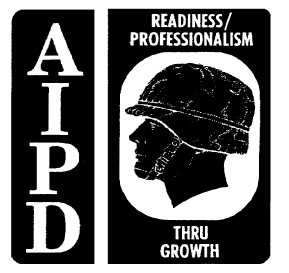 Recirculation mode. One recirculation nozzle is supplied with the HTARS. To recirculate the entire
system, the recirculation procedure must be performed for each refueling point. To perform recirculation,
follow the procedures listed below:
 Connect the recirculation nozzle to the refueling point (CCR nozzle).
 Reposition hoses as required to reach the HEMTT tanker.
 Connect the recirculation nozzle to the HEMTT tanker bottom loading receptacle A. Press the nozzle body
against the A receptacle and turn the handles to the right until the nozzle body locks firmly to the
receptacle.
 Start and operate the HEMTT tanker IAW TM 9-2320-279-10.
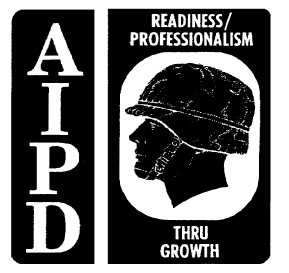  Set the CCR nozzle to OPEN. Rotate the recirculation nozzle control lever to the full OPEN position.
 If needed, fuel samples may be taken during the recirculation mode. The recirculation nozzle is equipped
with a hand-operated ball valve to allow sampling of the fuel entering the tanker. To take the fuel sample,
place the end of the tube in the sample container. Slowly move the control handle on the ball valve to the
open position. When sampling is complete, set the control handle on the ball valve to the closed position.
 When recirculation is complete, set the recirculation nozzle control handle to the closed position. Set the
CCR nozzle to the NO FLOW position.
 Shut down the HEMTT tanker IAW TM 9-2320-279-10-1.
 Disconnect the recirculation nozzle from the HEMTT tanker.
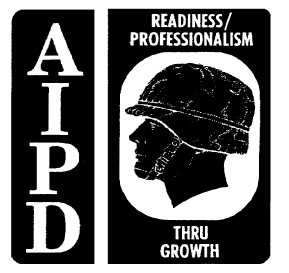 LESSON 8
DIRECT THE LOADING AND UNLOADING OF WATERBORNE BARGES AND TANKERS
Critical Task:
101-519-3166
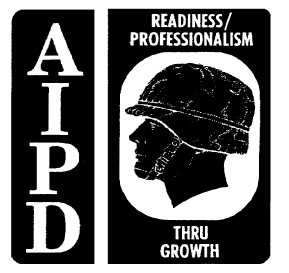 INTRODUCTION
More than half the tonnage handled in the military is petroleum. To do your job as a supervisor, you must
know the responsibilities and procedures for loading and unloading petroleum tankers and barges.
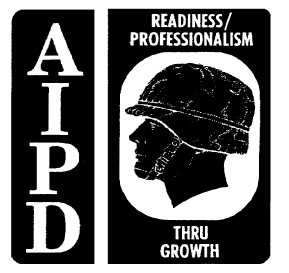 The Military Sealift Command (MSC) controlled tanker fleet provides worldwide transportation for the delivery
of petroleum products from refineries to Department of Defense (DOD) storage facilities. The tanker fleet
consists of approximately 30 tankers, which vary in size from 27,000 to 38,000 tons. The various types of
lease contracts are as follows:
 Bareboat Charter - The tanker is leased to MSC and MSC personnel crew the ship and are responsible
for all expenses.
 Time Charter - From a few weeks to a number of years the owner provides the crew and pays all
expenses.
 Single Voyage Charter - The ship is leased for a single voyage and the owner is responsible for the crew
and all expenses.
 Dirty Service - For heating oils and crude service.
 Clean Service - For finished products only. Ships cannot carry split cargoes without prior approval from
the Defense Energy Supply Center (DESC)
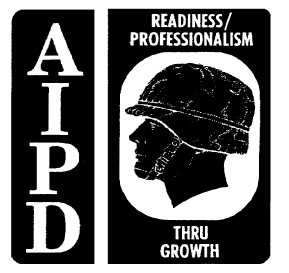 When referring to various locations on a ship, or when describing certain conditions of the ship, the following
terms are used:
 Bow - Front end vessel
 Stern - Rear end of the vessel, also called the “aft section”
 Midships - Center of the vessel
 Port - The left side of the ship when standing midships and facing the bow.
 Starboard - The right side of the ship when standing midships and facing the bow.
 Bunkering - The fuel that is used to power the ship.
 Gross Tonnage - The total internal cubic capacity of a vessel less exempted spaces, such as tanks for
ballast water. This weight is expressed in units of 100 cubic feet per ton.
 Net Tonnage - The registered tonnage of a ship after deductions have been made from the gross
tonnage. Examples of deductions are crew and navigation spaces.
 Light Displacement - The weight of the vessel. This does not include the weight of cargo, passengers,
fuel, water, stores, and other items that are needed on a voyage.
 Loaded Displacement - The total weight of the vessel. This includes the weight of cargo, passengers,
fuel, water, stores, and other items that are needed on a voyage.
 Deadweight Tonnage - The carrying capacity of a vessel in long tons (2,240 pounds). It is the difference
between light and loaded displacement.
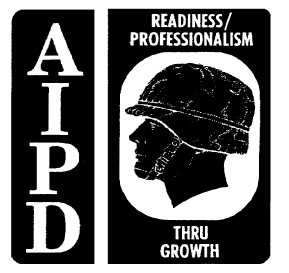 PART B - BARGES, PUMP, TANKS, AND MANIFOLDS
Barges.
 Self propelled. These barges move under their own power and are used in inland and coastal waterways.
They must maintain a crew at all times.
 Non-self propelled. They must be moved by tugboats, and can be used for temporary storage. They are
equipped with their own pumping systems.
Pumps. Most tankers have two pumping systems.
 Centrifugal pumps for off loading the cargo.
 Gear or piston pumps for stripping the cargo tanks dry.
Ship’s Tanks and Manifolds. Most tankers have the capability to carry up to five different products.
Ships' tanks are arranged abreast and numbered from bow to stern.
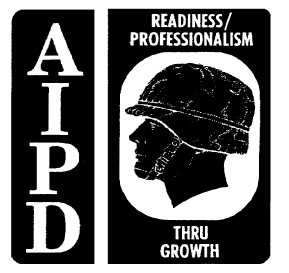 PART C - WATERFRONT FACILITIES
 Multileg mooring systems.
 Single point mooring systems (mono buoy).
 Jetties: Jetties are used when the water depth or the shore line is unsuitable for bringing in tankers.
 Docks and piers: Docks or piers are the most secure for unloading tankers. Security is easier to
maintain. Access to the tanker is easier in case of emergency and for maintenance. They are protected
from winds and tide and should be separated from other classes of supply. The depth should be at least
ten feet of water under the biggest tanker you expect to receive fully loaded at mean low tide (Figure 8-1).
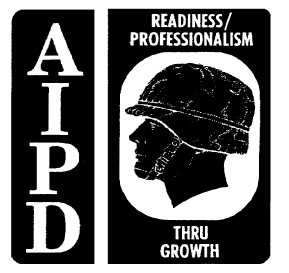 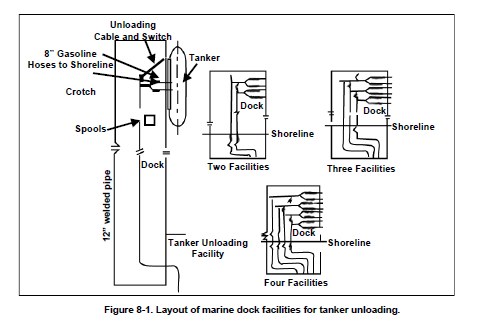 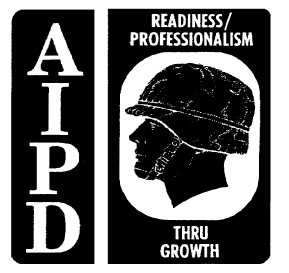 PART D - EQUIPMENT REQUIREMENTS
 Storage tanks. Minimum of two tanks for each product and ballast water.
 Oily water separator for treatment of ballast water.
 Fire fighting equipment. Portable fire extinguishers and an engineer fire fighting detachment.
 Pollution control equipment. Skimmer boats, sorbent materials, and containment booms.
 Communications. Communications have to be from the dock to the ship and to the tank farm.
 Transportation. Ground transportation and workboats for transporting men and equipment to the tanker.
 Grounding system. For bonding the ship to the dock. If the dock has a cathodic protection system it
should be turned off before the transfer of fuel begins.
 Base laboratory. A lab should be available for testing the products.
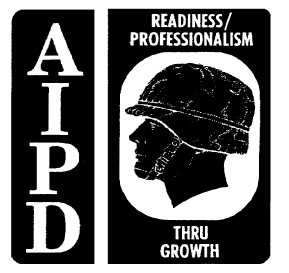 PART E - PREPARATION FOR ARRIVAL
The tanker arrival schedule is checked to ensure the type and quantity of product is known. Personnel are
required to meet the tanker and go aboard in the harbor. A terminal representative, lab technician, and
customs official may also be required. Make sure the berthing facilities are cleared for the tanker to tie up.
The cargo loading arms will be checked and maintenance performed. If cargo hoses are to be used, they will
QM 5094
8-4
be pressure tested and the flanges checked. Shore tanks are gaged and sampled and product is transferred
to create ullage if required. All pipelines and manifolds are checked and packed with product to the dock.
Maintenance is performed on all pumps and all gages are checked. All communications are checked from the
dock to the vessel and to the tank farm. Booms and skimmer boats are made ready to be deployed. Portable
fire extinguishers are placed at all critical locations.
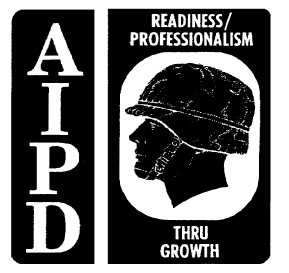 The terminal commander is responsible for all operations starting at the ship’s manifold:
 Pipeline patrol.
 Hose watch.
 Shift changes.
The master of the vessel is responsible for all shipboard actions. Paper work includes the tanker activity
report and DD Form 250-1 (Tanker/Barge Material Inspection and Receiving Report). The tanker activity
report is used as a worksheet to fill in DD Form 250-1. Information concerning the completion of DD Form
250-1 can be found in AR 710-2-1.
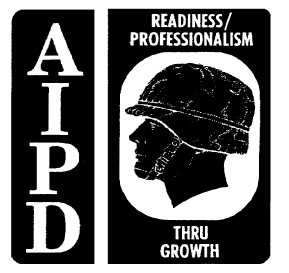 PART F - UNLOADING PROCEDURES
As the supervisor, you are to ensure that all environmental and safety procedures are observed and that any
infractions are immediately corrected. All spills will be cleaned up and reported IAW applicable regulations
and procedures.
 Valve seals. Prior to unloading, the valves aboard the vessel are checked to ensure they have been
sealed and the seal numbers have been recorded on DD Form 250-1.
 Pumping. For JP-4, pumping will commence at a reduced flow rate not to exceed three feet per second
until the fill line in the tank is covered with fuel.
 Delays. Any delays will be recorded in the time section of DD Form 250-1. This may determine who pays
demurrage.
 Stripping. Once the centrifugal pumps lose suction the stripper pumps are brought on line and the tanks
are pumped dry.
 Completion of off loading. When the ships' tanks are empty, they are inspected by terminal personnel and
a dry tank certificate is issued. If product is found in a tank and cannot be removed the fact is recorded in
the remarks section of the DD Form 250-1.
 Gaging of shore tanks. After the proper settling time, the shore tanks are gaged and the amount is
recorded on the DD Form 250-1. If the amount received is less than that recorded on the DD Form 250-1
as loaded, and the shortage is more than one half of one percent it will require an investigation by the
applicable DFSC fuel region upon receipt of the DD Form 250-1. For this reason the inventories and
submission of the paper work must be done as soon as possible.
 Departure. After the tanker has departed, the pier is cleaned up and made ready for the next operati
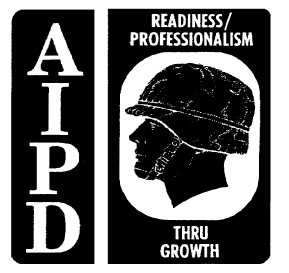 PART G - LOADING PROCEDURES
 As soon as the vessel is docked, the terminal commander or his representative should check the cargo to
determine which product will be loaded first. This action will be mutually agreed upon.
 Ballast. The shore ballast tanks should be checked to ensure that enough ullage is available to accept
ballast from the tanker.
 Checking ship’s tanks. The ship’s tanks should be checked to ensure they are clean and free of ballast
and suitable for receiving product.
 Pumping. Follow the same procedures as for unloading.
 When tanks are 90 percent full, reduce the pumping rate to avoid spills or overflow.
 Follow up procedures. Allow enough time for tanks to settle before gaging each tank. Calculate the
quantity loaded.
 Obtain an all-levels sample from each compartment and run a type c test according to MIL HDBK 200.
 Gage shore tanks and compare quantities pumped with quantities received.
 After the product quality and quantity have been determined, check and seal all hatches, seal valves and
crossovers, and record all seal numbers on the DD Form 250-1.
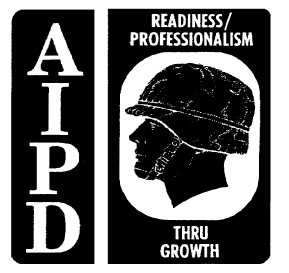 LESSON 9
DIRECT RAIL CAR OPERATIONS
Critical Task:
101-519-3314
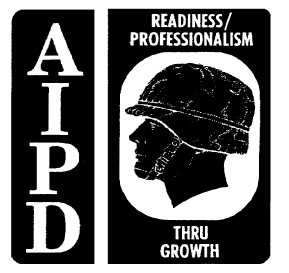 INTRODUCTION
Most countries in the world have established railway networks as a major means of transportation. Petroleum
rail tank cars can provide an effective way to transport large quantities of bulk fuel efficiently. As a petroleum
specialist, you are subject to worldwide assignment and may encounter rail tank cars at every duty station. It
is essential that you be proficient in all aspects of rail tank car operations.
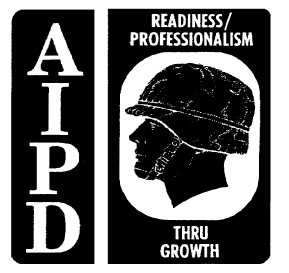 PART A - INSPECTION OF RAIL CARS
Cars are inspected for suitability of use, proper documentation, and security seals. Generally, a petroleum rail
car has only one compartment; however, some have more than one compartment and can carry multiproducts.
Cars are manufactured from different gages of steel depending on usage and may be equipped
with heaters to liquefy highly viscous product. Typically each compartment has a bottom outlet. In the U.S. 5-
inch outlets are standard; overseas 4-inch outlets are standard. Each compartment has a dome through
which the rail car may be loaded, unloaded, inspected, cleaned, and repaired. The dome provides room for
expansion of product in the event of temperature rise and may be hinged and bolted or screwed on. The tank
car is also equipped with a safety valve. The safety valve used on most tank cars consists of a poppet valve,
that is spring-loaded to predetermined pressure. As pressure develops in the dome and increases to a point
in excess of the pressure setting of the valve. The valve is forced off the valve seat, thereby permitting excess
vapor to escape. When the pressure drops to a level equal to the valve setting, the spring closes the valve
automatically.
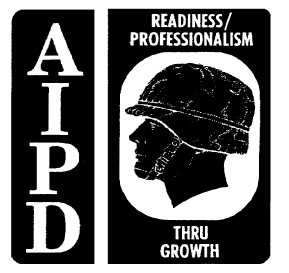 PART B - LOADING AND UNLOADING OF RAIL TANK CARS
The minimum distance from a tank car loading operation to a building should be 100 feet. A spur track or
bypass should be provided for loading or unloading tank cars. Trackage should be level to maintain equal
depth of product throughout the tank car compartments. Level trackage is necessary for accurate gaging of
the tank and to prevent air from being trapped at one end of a tank when the tank is closed. The site should
provide adequate drainage. Bond and ground the car with a minimum of four cables. Derails should be
installed at the head of the siding to prevent other cars from backing into the siding during transfer operations.
A metal derail is approximately 18-inches long; the forward or flat portion is about 6-inches long and the rear
or wedge shaped portion, is about 12-inches long. It is attached to the top of one rail of the track. The 6-inch
portion lays flat on the track and the wedge shaped portion gradually elevates to a height of about 1-foot 1/4-
inch to either stop or derail the first car of a train backing into the siding. Some derails designed in a similar
manner, are made of wood. Derails may also be installed at other locations to prevent cars from rolling into
danger areas if the brakes are released accidentally or fail to hold. Where derails are provided, they must be
set and locked or operated so that they furnish the protection intended.
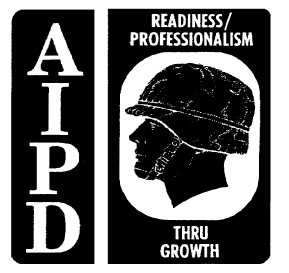 PART C - LOADING/UNLOADING FACILITIES AND EQUIPMENT
Where more than one filling point is used, loading racks should be spaced to allow several cars to be loaded
at one time. Each filling point should be grounded and should be equipped with bonding cables for bonding
the filling point to the tank car shell and to the track. A flexible hose long enough to reach the bottom of the
tank should be connected to the outlet of the loading arm. An emergency valve should be located some
distance from the rack so that the line can be cut off in case of fire at the loading rack. Loading racks may be
supplied with product directly from bulk storage tanks or pipelines by gravity flow or fixed or portable pumping
units may be used to transfer product. A distribution manifold consisting of necessary piping and valves,
extends along the loading rack and provides outlets for loading and unloading several cars at one time.
Flexible hose lengths should be provided to permit loading cars through the domes. Manifolds must be
grounded and equipped with cable for bonding the manifold to the track and to the tank car. A standard car
mover should be provided for spotting tank cars. Electrical equipment operating in the area such as lights,
switches, and motors, must be of explosion proof construction and must be in good working condition. A
wooden cone-shaped plug, suitable for plugging the bottom outlet of the tank car, should be available in case
of emergency. The pump assembly must be positioned a minimum of 50 feet away from rail car.
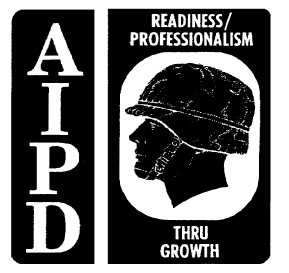 PART D - PRECAUTIONARY AND SAFETY MEASURES
Place signs prohibiting smoking conspicuously about the area. Do not allow welding, matches, lighters, open
flames of any kind, or lights, other than approved explosion proof flashlights or lanterns, within 100 feet of the
transfer operation. Coal burning locomotives operating near the transfer area should be equipped with
smokestacks and fire box screens. All loading and unloading equipment must be grounded and bonded.
Position one CO2 or foam fire extinguisher on the ground, the other on the loading rack.
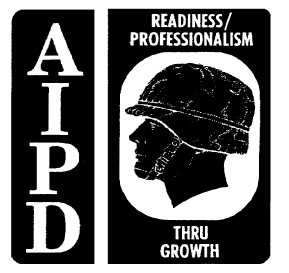 PART E - PROCEDURES FOR LOADING TANK CARS
Preparation for Loading.
Sampling and Gaging Product to be Transferred. Take a sample of product that is to be transferred to the
tank car and inspect visually to make sure that product has no unusual appearance. If the identity or quality of
product is questionable, have the test performed to make sure that product meets specifications before
starting the transfer operation. Gage the contents of supply tank and record data. Obtain a water cut from the
supply tank measuring with water indicating paste. If the water layer in the tank approaches the level of the
tank outlet, drain water before transferring product. Inspect pumps, hose, loading racks, pipelines, and
manifolds to see that they are clean, free of any contaminating product, and in good operating condition.
Equipment preparation. When possible, use equipment exclusively for handling one product. If it is
necessary to use the same equipment for handling several products, drain the equipment thoroughly of
preceding product before introducing the new product into the line. See that track rails are properly bonded
and grounded. Inspect cable connections to make sure that they are secure and make bare metal-to-metal
contact. Position car so that there will be no unnecessary strain on hose connections. If the loading rack is to
be used, position the car so that dome is opposite the filling point. Set brakes and block wheels of the tank
car to prevent movement and to ensure safety of connections during loading operations. Set and lock derails,
if provided. Place warning signs and fire extinguishers as required. Attach a ground wire to the shell of the
tank car and to the stake and saturate the ground around the stake with water to make sure that grounding is
effective. If a loading rack or tank car manifold is to be used, bond it to the tank car shell and to the loading
rack.
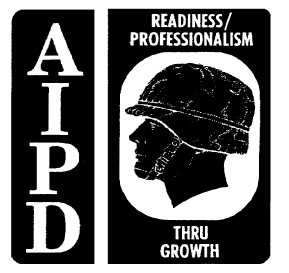 Tank preparation. Remove the dome cover and determine whether the tank car is suitable for receiving
product. Make sure that the product last carried by the tank is the same as the product that is to be
transferred to the tank. If the product differs the tank must be cleaned before it is released for filling. Inspect
the interior of tank for cleanliness; if there is residue on the bottom of the tank, the tank must be rejected and
cleaned before it can be filled. Look for any foreign objects, such as tools, bolts, or old tank car seals that may
have fallen into the tank. Objects should be removed by authorized persons. Although some objects do not
contaminate the product, they may damage valves. Inspect the interior and exterior of tank to make sure that
there are no holes, cracks, or loose plates. Be sure that there are no leaks in loose the plates. Be sure that
there are no leaks in the tank. See that the tank is properly mounted to under frame and that the tank is safe
and road worthy. Inspect the dome, dome cover, and safety valve to see that they are operable and in good
condition. Make sure that the vent holes in the dome cover are open and free of dirt. See that outlet chamber
has not been damaged.
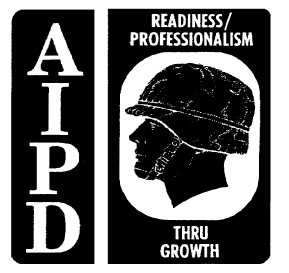 Tank valve inspection. Make sure that the outlet valve closes and seals properly. Place a suitable container
underneath the bottom outlet chamber to catch drainage and open and close the outlet valve several times by
operating the valve rod handle or hand wheel located inside dome. If valve does not close properly, the valve
gasket should be replaced or the valve repaired. In an emergency, a tank car may be loaded without repairing
the outlet valve; however, this condition must be reported so that persons receiving the tank will unload
through the dome. In this case the car should be scheduled for repair as soon as possible. When the outlet
valve is operating properly, close the valve. The drainage tub should remain underneath the outlet until the
transfer operation is completed. When considered necessary, tank cars may be flushed with a small amount
of the product to be loaded to remove the last traces of previous product, as well as rust and scale, from the
outlet sump of the tank car. Before removing the bottom outlet cap make sure that the outlet valve is properly
closed. With a tank car wrench, remove the bottom outlet cap. Allow any product trapped in outlet chamber
to drain into the drainage tub. If there is any residual product in the tank, open the outlet valve and allow the
product to drain into the tub. Close the outlet valve, but do not replace the outlet cap until the car is completely
loaded. Dispose of any product collected in the drainage tub, and place tub in position to catch leakage.
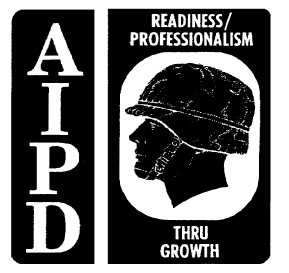 Loading Product. Tank cars should be loaded through the bottom outlet (Figure 9-1) whenever possible
to prevent vapor loss, reduce the generation of static electricity, and protect the fuel against contamination
from outside sources. To bottom load a tank car proceed as follows. Locate and ground a pumping assembly
at least 50 feet away from the tank car. Make sure that the supply container is properly grounded and vented.
Connect the hose lines and take care to prevent hose connections from lying on the ground or from becoming
otherwise contaminated. Station a man on the windward side of the dome to signal when the full mark is
reached. Before starting the pump, open the appropriate valves to avoid pumping against a closed system.
Start the pump and observe safety precautions. When the transfer operation is halted for any reason,
disconnect the pump discharge hose. When the level of product in the tank car is near the full mark of the
bench mark, signal the pump operator to reduce the pump speed and be alert to stop the pump. When using
a loading rack or other system that provides a control valve, reduce the flow of product into the tank by
partially closing the valve. If the tank does not have a full mark, load the tank until the product reaches the top
of the shell. When the product reaches the full mark or top of shell shut down the pump, close all valves, and
disconnect the pump discharge hose.
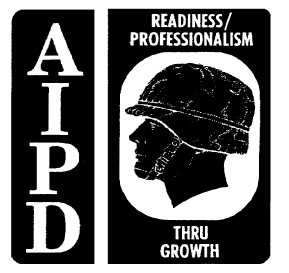 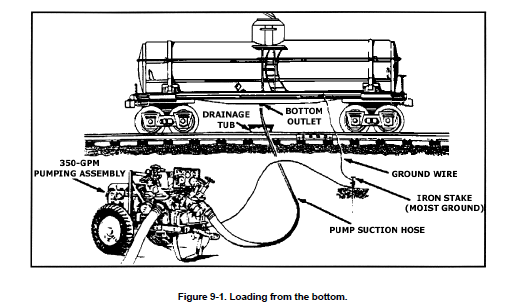 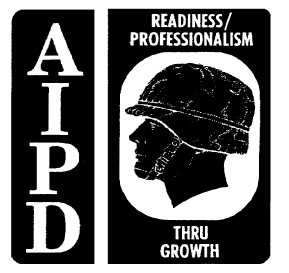 Top Loading. Top loading is done only in emergency situations when bottom loading is not possible and is
accomplished by inserting the end of the loading hose or drop tube through the dome of the tank until it almost
touches the bottom of the tank (Figure 9-2). If the hose or drop tube does not extend far enough into the tank,
the product splashes, causes undue loss of product through vaporization, and creates a potential fire hazard.
Make sure that there is no unnecessary strain on the hose, which could cause the hose to move or come out
of the tank during the transfer. Before starting the pump, open the appropriate valves to avoid pumping
against a closed system. When all connections are secure and the necessary valves are open, start the
pump. When product starts to flow into the tank, observe the bottom outlet to see if there is any leakage. If
leakage is apparent, stop the pump and attempt to seat the bottom outlet valve by turning the valve rod handle
in a clockwise direction. If the leak cannot be stopped, discontinue loading operations, recover product from
the tank, and clear the area of spilled product. Follow safety precautions as given for bottom loading above.
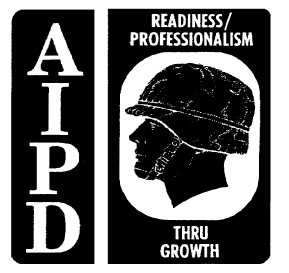 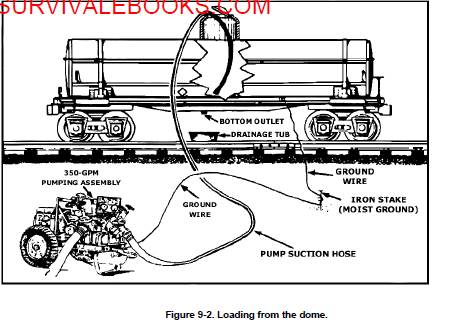 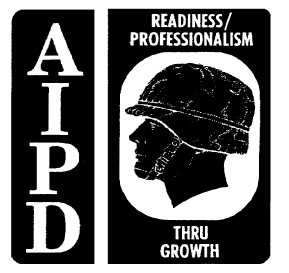 Follow-Up Procedures. After loading the car follow-up procedures are performed. Allow product to
stand for 15 minutes so that suspended water or sediment can settle. Gage and sample contents of tank.
Take the temperature of product, correct volume to 60 degrees F, and record data. Retain sample for
reference until car has been delivered. If tank contains any water or sediment, drain it from the tank, and
again load product until the tank is full. After daily closing gages are taken, compare total storage tank issue
with total quantities loaded on tank cars. Report excessive loss to the proper authority. When a tank car is full
of product, replace bottom outlet, cap, and close and lock the dome cover. Place an identification seal on the
dome cover; it must be an approved seal, one which cannot be removed without being destroyed. The
receiver is assured that the car has not been tampered with if the seal is in place. Record the seal marking on
all shipping papers. Remove the drainage tub from under the bottom outlet and discard any product that is in
the tub. If the car has DANGEROUS-EMPTY placards, remove them and replace them with FLAMMABLE
placards. Some placards bear the two signs; they only need to be reversed. Disconnect grounding wire from
tank car; remove derails, if provided; and remove TANK CAR CONNECTED signs. Release brakes and
remove car from transfer area.
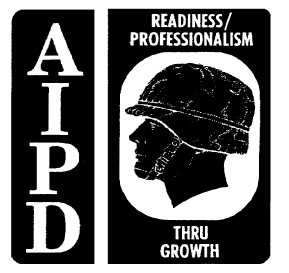 PART F - PROCEDURES FOR UNLOADING TANK CARS
Equipment Preparation. Inspect the unloading equipment such as pumps, hose, loading racks, pipelines,
and manifolds to see that they are clean, free of any contaminating product, and in good operating condition.
When possible, use equipment exclusively for handling one product. If it is necessary to use the same
equipment for handling several products, drain the equipment thoroughly of preceding product before
introducing the new product into the line. If product in the tank car is to be transferred to cans, drums, tank
trucks, or semitrailers inspect the containers or vehicle and make sure that they are clean and in good
condition. If the product in the tank car is to be transferred to storage tanks, make sure that the tanks are
clean and suitable for receiving the assigned product. If the tanks are not clean, they must be freed of vapors
and cleaned before receiving product.
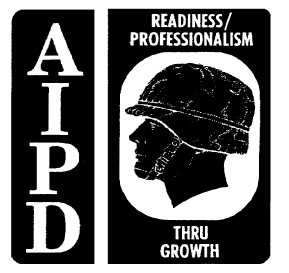 Sampling and Gaging Receiving Tank. When a receiving tank already contains product, gage and sample
the contents of tank. Take the temperature of the product, correct volume to 60 degrees Fahrenheit, and
record data. Make sure that there is enough space (outage) in tank to receive product. Inspect the sample
visually to make sure the product in the receiving tank is the same as product in the tank car. If there is any
doubt as to the identity or quality of the product, have the test performed to verify correct grade and quality
QM 5094
9-6
before mixing new product with it. Drain water from the tank before starting transfer. Gage tank again and
record the data. Make sure that the receiving container and tank car are properly grounded and vented.
Tank Car Inspection. Compare car number and seal number with numbers on shipping papers to see that
the car to be unloaded is at the right destination. Examine the seals and locks carefully for evidence of
tampering. If cars arrive with broken seals or locks, notify the proper authority. If it is absolutely necessary
that the car be released because of a shortage of tank cars, transfer the contents into a separate container,
but do not use the product for any purpose until tested samples have been approved. Shortage of product
should be made a matter of record. Pry seals loose and remove the dome cover. In hot weather extremely
high pressures may develop in tank cars if the safety valve is not functioning. When time permits, relieve
pressure by permitting the car to cool overnight. If pressure is released by venting, large quantities of product
are lost through vaporization creating potential fire hazard. Inspect the tank car for leaks through the shell and
bottom outlet. If the car shows evidence of leaking, schedule the car for immediate unloading. Place
containers in position to catch leaking product.
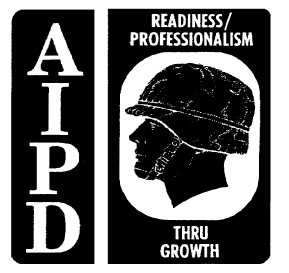 Sampling and Gaging Tank Car. Gage and sample the contents of the tank car, and examine the sample
for appearance and color. Take temperature of the product, correct the volume to 60 degrees Fahrenheit, and
record the data. Remove any water present in the tank by draining water slowly through the bottom outlet. If
water is removed, gage the contents again, correct volume to 60 degrees Fahrenheit, and record data.
Examine a sample of the product visually to make sure that the product is of proper grade. Fuel having a
cloudy or decidedly “off color” appearance should be suspected of having some contamination. Any
questionable product should be thoroughly tested to make sure that it meets specifications before it is
unloaded.
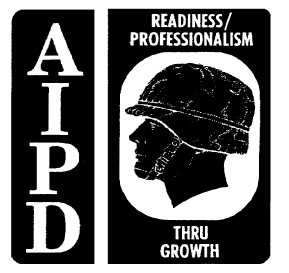 Tank Car Valve Inspection. If the car is to be unloaded through the bottom outlet; make sure that the outlet
chamber is in good condition and that the outlet valve is operating properly. The valve may become
inoperable in cold weather because water in the tank is likely to settle and freeze around the outlet valve. To
free frozen valves, apply steam jet, hot water, or hot cloths to the outlet chamber. When authorized a hot air
duct tent heater, or a slave kit may be used by trained personnel to thaw the outlet. If time permits, allow the
valve to thaw during the warm part of the day.
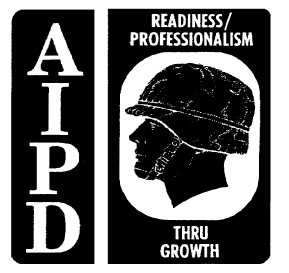 Unloading Tank Car.
 To unload a tank car through the bottom outlet, locate the pump at least 50 feet from tank car and ground
the pump.
 Make sure that the outlet valve is seated properly.
 Place a suitable drainage tub under the bottom outlet.
 The tub should remain under the outlet until the transfer operation is completed.
 Loosen the bottom outlet cap one or two turns to permit product trapped in the outlet chamber to drain out
around the threads into the tub. (If flow from the outlet does not slow down after approximately 15
minutes, attempt to seat the valve properly.
 If the valve cannot be seated, unload the tank car through the dome. Connect the pump suction line to the
tank car outlet.
 Connect the pump discharge line to the inlet of the receiving container.
 Dispose of drainage collected in the drainage tub and again place the tub in position to catch any further
leakage.
 Place the dome cover over the manhole in such a way that air can enter the tank as product is unloaded.
 Place a block of wood under the edge of a hinged dome cover to ensure ample venting.
 When all connections are secure, open the bottom outlet valve.
 Open the necessary valves in the line to permit the free flow of product, and start the pump.
 As product starts to flow through the line observe all connections to make sure that there are no leaks.
 If leaks are apparent, stop the pump and make necessary repairs or adjustments to stop the leaks before
continuing.
 When all product has been unloaded from the tank, wait until the pump drains the suction line, and then
shut down the pump.
 Close the inlet valve of the receiving container immediately after shutting down the pump so that product
will not drain back into the line.
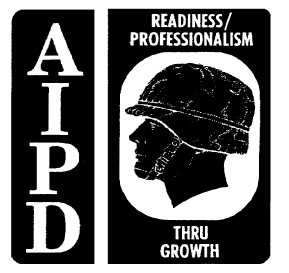 Dome Unloading. To unload the tank car through the dome locate the pump at least 50 feet from the
tank car and ground the pump. Place a drainage tub under the bottom outlet to catch any drainage. Insert the
end of the unloading hose through the tank dome until it almost touches the bottom of the tank. Keep the
9-7
QM 5094
hose below the surface of the product until the tank is completely unloaded. Connect the pump discharge line
to the inlet of the receiving container. Place the dome cover over the manhole so that the cover rests against
the hose and allows ample space for venting. Follow pumping procedures described above. When the tank
car is almost empty, manipulate the hose so that all product is drawn from the car. If possible, remove the
bottom outlet cap and drain product from the outlet chamber into the tub
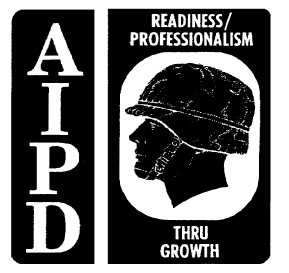 Follow-Up Procedures. Make sure that the tank car is completely empty. Gage and sample the
contents of the receiving tank, correct volume to 60 degrees Fahrenheit, and record the data. Compare the
quantity of product delivered to the receiving tank with quantity taken from the tank car. Report excessive loss
to the proper authority. Allow ample time for any suspended water and sediment to settle in the receiving tank,
drain the water, gage the contents again, and record data. Close the bottom outlet valve. Remove the
unloading hose from the tank car. If a wooden block is used to hold the dome cover open, be sure that the
block does not fall into the tank car. Disconnect the tank car adapter, and replace the outlet cap; tighten the
cap with a tank car wrench. Close and lock the dome cover; remove the drainage tub and discard any product
in the tub. If the car has FLAMMABLE placards, remove and replace them with DANGEROUS-EMPTY
placards. Disconnect grounding wire from the tank car; remove derails, if provided; and remove TANK CAR
CONNECTED signs. Release the brakes and remove the car from the transfer area. Notify the proper
authority that the unloaded tank car is ready for removal and is being returned empty, free for load. Report
any defective car to the property authority.
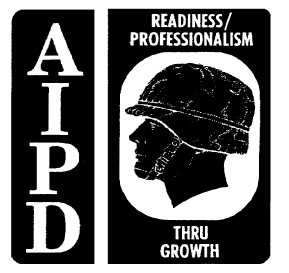 PART G - CLEANING TANK RAIL CARS
The two most common reasons for cleaning tank cars are contamination and change of product. Prior to
beginning cleaning operations, appropriate safety measures must be taken. These include bonding and
grounding the car and placement of safety signs and fire extinguishers. Clean uncoated tanks by steaming for
one hour. If sludge remains, continue steaming until clean. On tank cars with multiple compartments clean
one compartment at a time. Allow the tank(s) to cool then check with explosimeter. Remove residual sludge
and steam again with cleaning solvent. Allow the tank to cool then dry with lint-free rags.
Never clean coated tanks with steam. Use air ejector or air eductor to vapor free the tank, check with
explosimeter, then remove sludge. Scrub the tank with solvent, rinse with warm water and dry with lint-free
rags.